Публичный отчет МАДОУ детский сад «Берёзка» с. Иволгинск           за 2023-2024 учебный  год
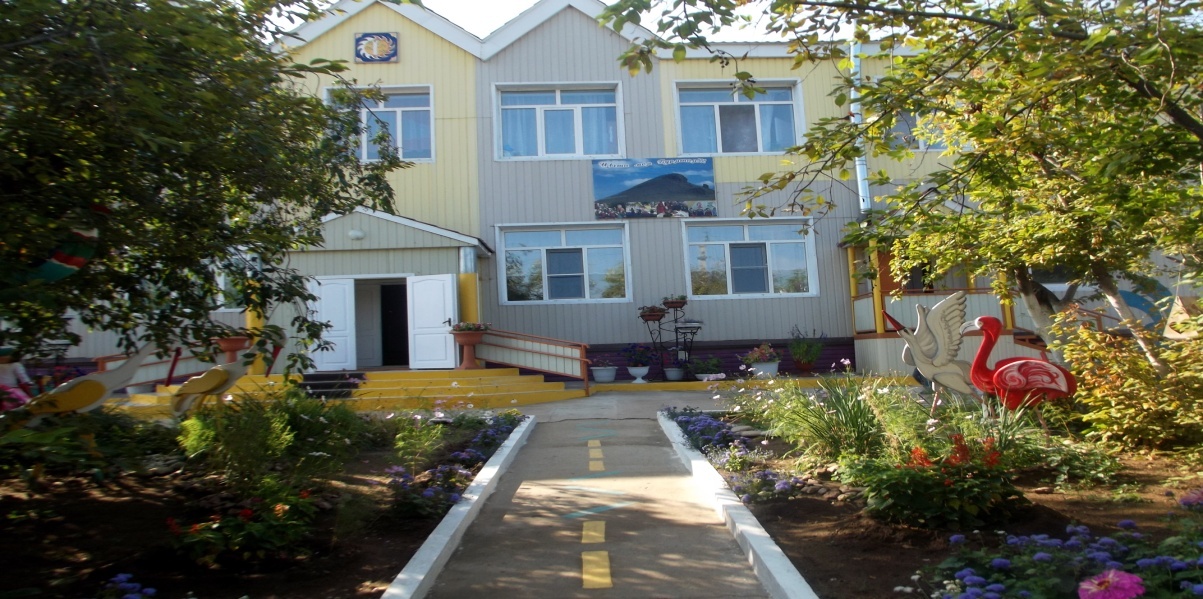 заведующий: Кривогорницына Валентина Александровна
ОБЩАЯ  ХАРАКТЕРИСТИКА ДОУ
Наименование: Муниципальное автономное дошкольное образовательное учреждение детский сад «Берёзка»;
Год основания: 1971
Тип: дошкольная образовательная организация
Учредительные документы: Лицензия на образовательную деятельность: лицензия  Министерства образования и  науки Республики Бурятия Серия 03 Л 01 № 0001581 от 19.09.2016, регистрационный № 2970 от 19.02.2018г. Срок действия лицензии – бессрочная;
Устав МАДОУ Детский сад «Берёзка» утвержден Постановлением   Администрации муниципального образования «Иволгинский район» от 20.06.2019г  № 607
ФИО руководителя: Кривогорницына Валентина Александровна
Образование высшее.  Педагогический стаж 35 лет. Стаж руководителя МАДОУ – 24 лет. Почетный работник общего образования РФ.  Заслуженный работник образования РБ.
e-mail: douberezka@bk.ru
Сайт:  https://bur-madou-b.tvoysadik.ru/ 
Учредитель : Администрация муниципального образования «Иволгинский район»
Количество групп:  в дошкольном учреждении функционируют  9 групп.
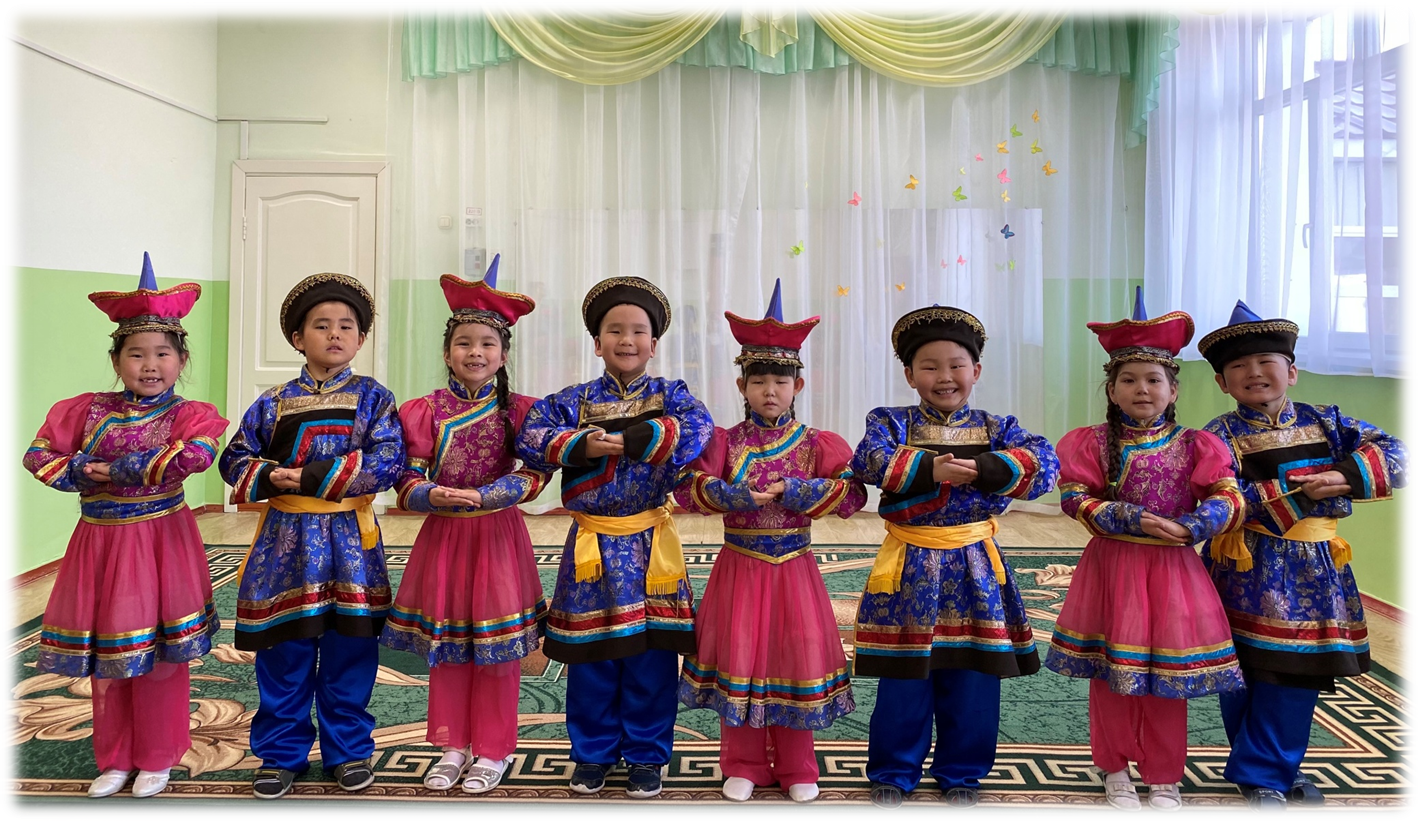 Дополнительные помещения: 
методический кабинет;
кабинет логопеда;
музыкальный зал;
кабинет бурятского языка; 
кабинет психолога;
медицинский блок: изолятор, процедурный кабинет; 
кухня с подсобными помещениями.
Помещения детского сада соответствуют государственным санитарно-эпидемиологическим требованиям, правилам и нормативам работы дошкольного образовательного учреждения, требованиям пожарной и антитеррористической безопасности. Здание оснащено АПС, охранной сигнализацией, кнопкой экстренного вызова, видеонаблюдением. 
Территория детского сада озеленена насаждениями по всему периметру, имеются 9 прогулочных участков, оснащенных игровым оборудованием.
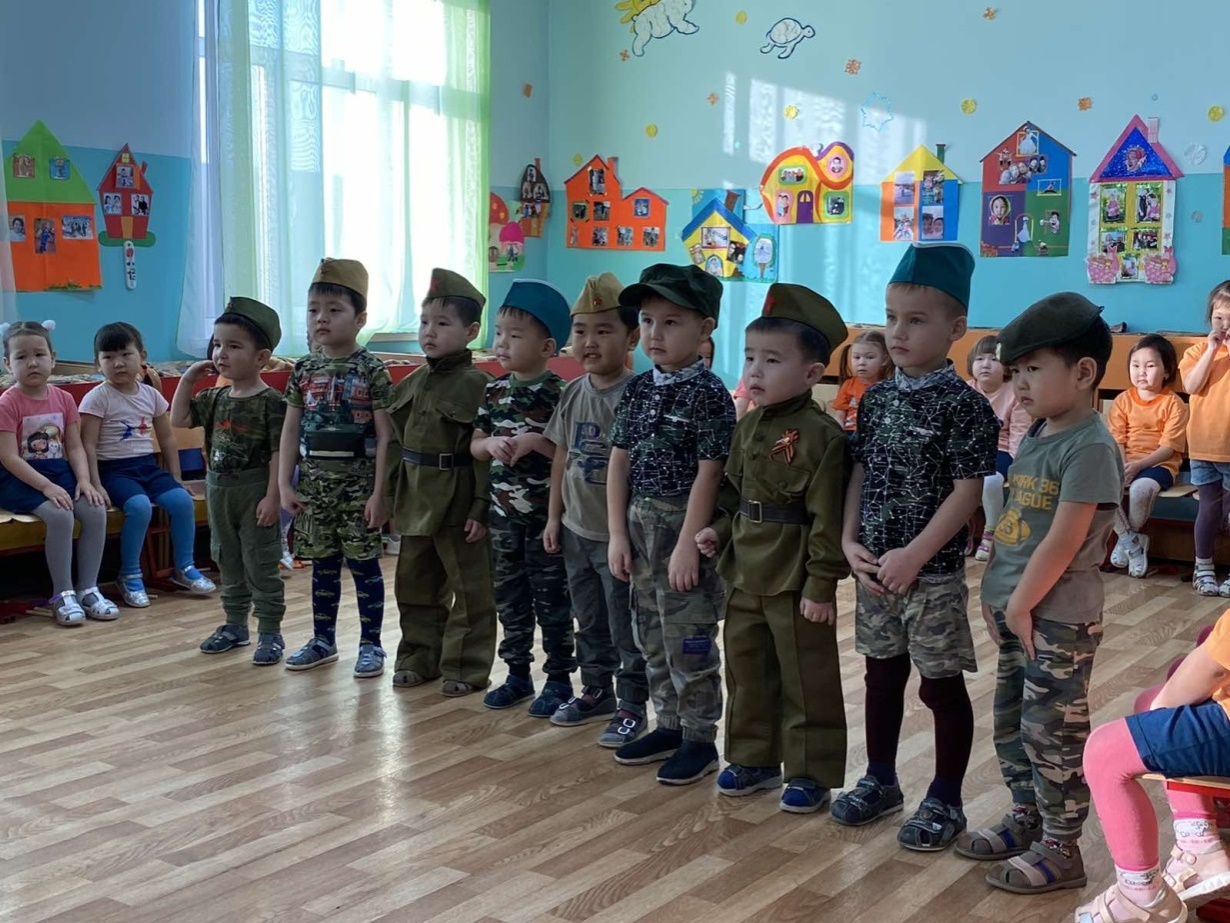 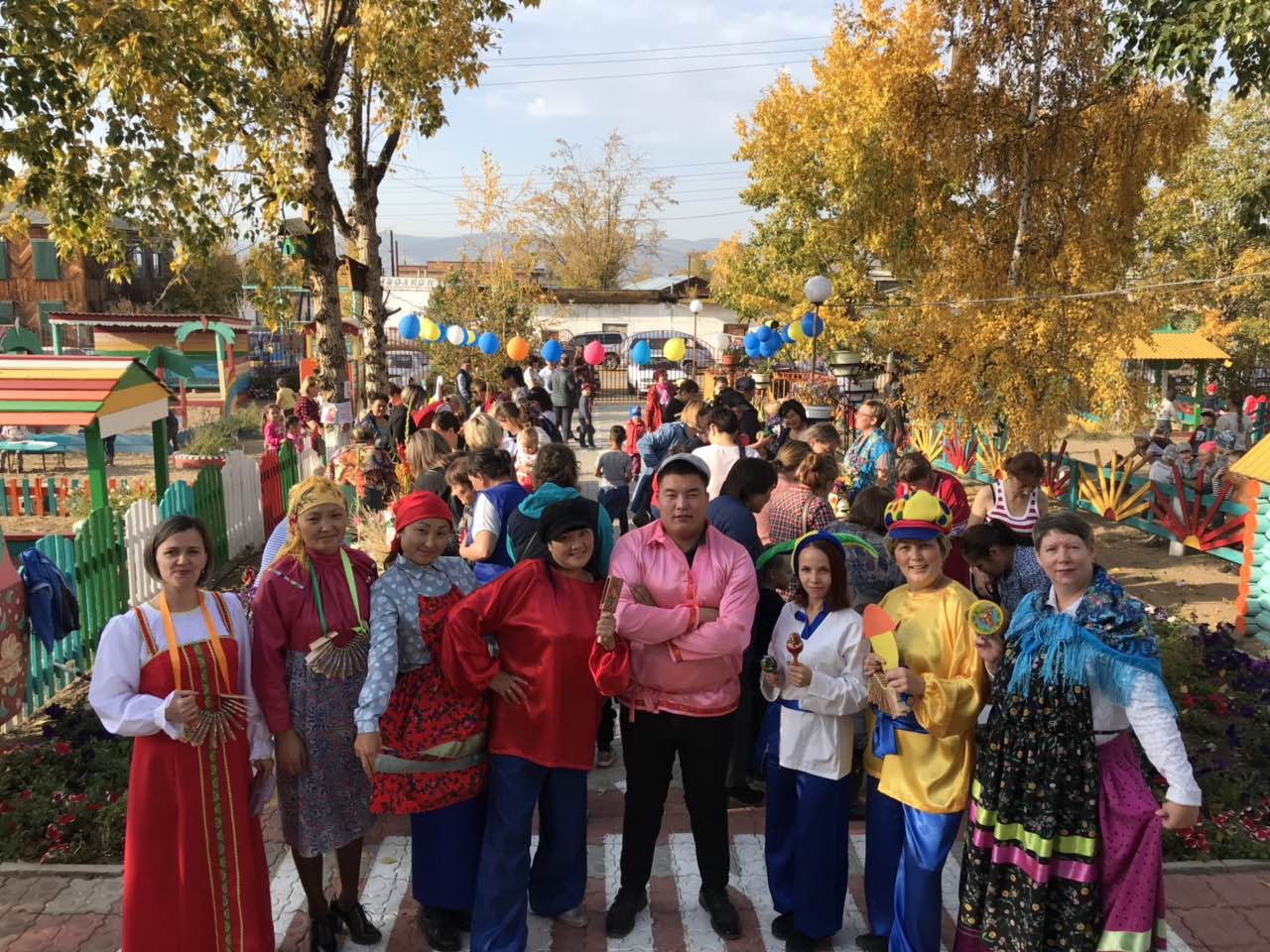 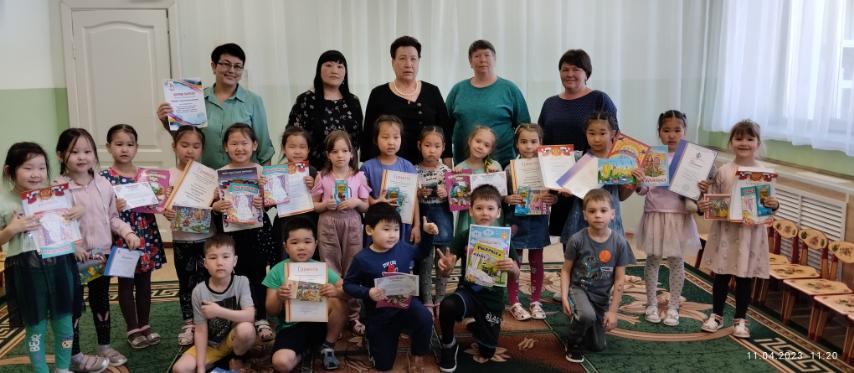 Результаты освоения основной образовательной программы ДОУ детьми.
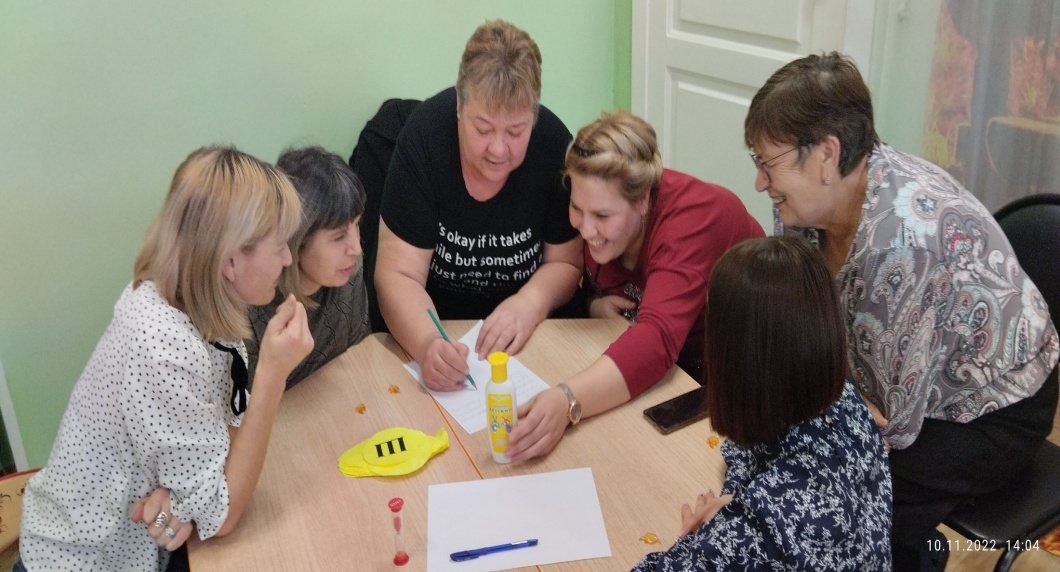 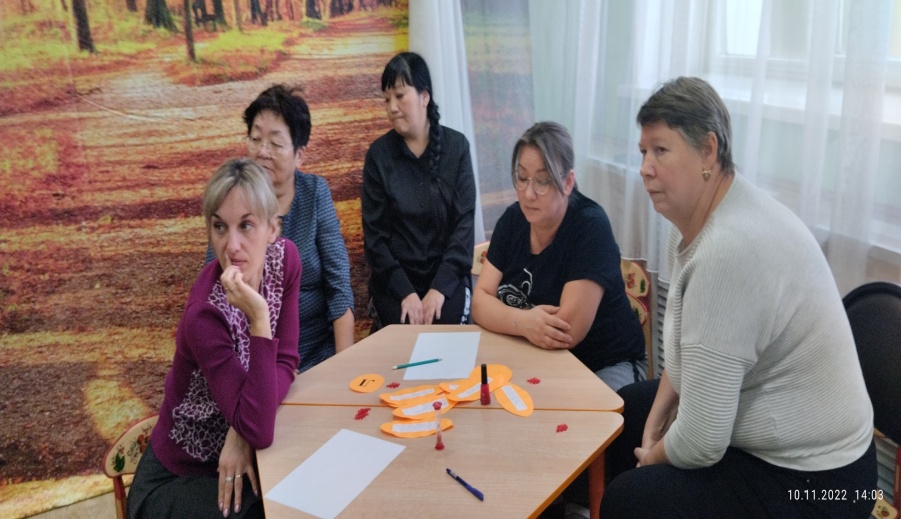 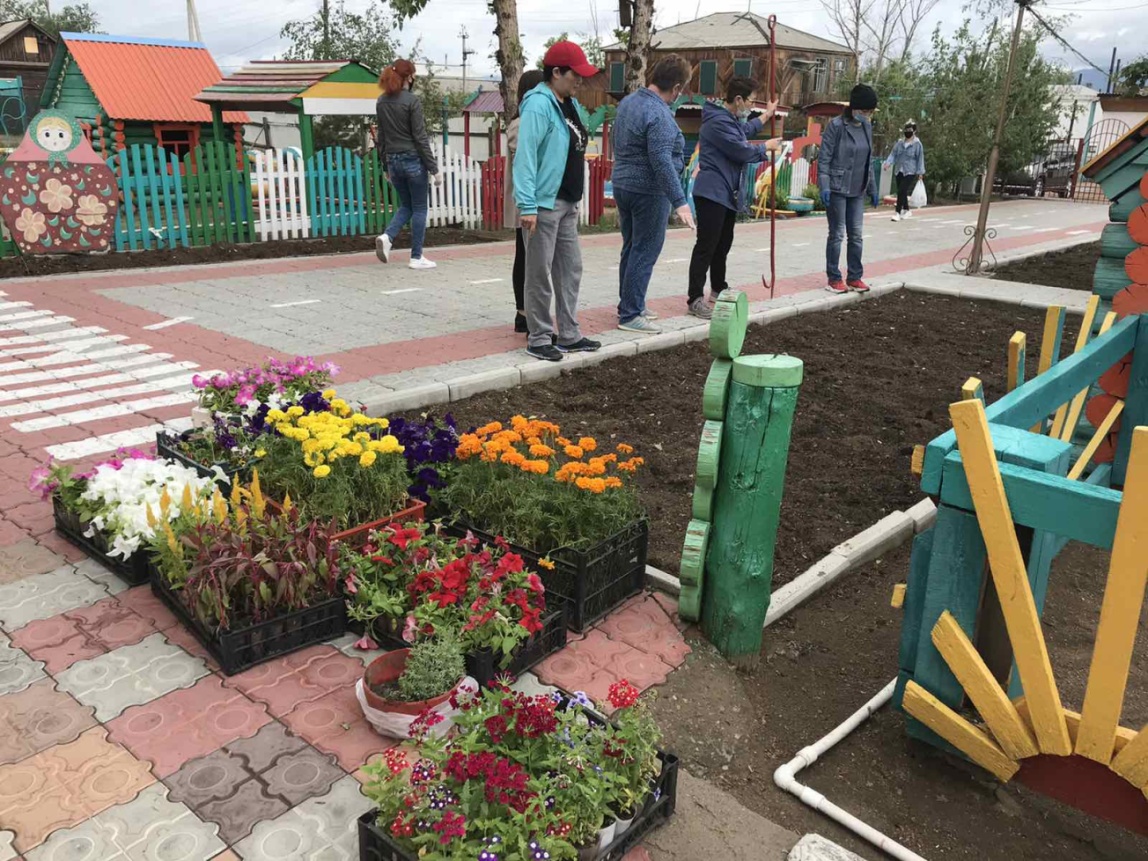 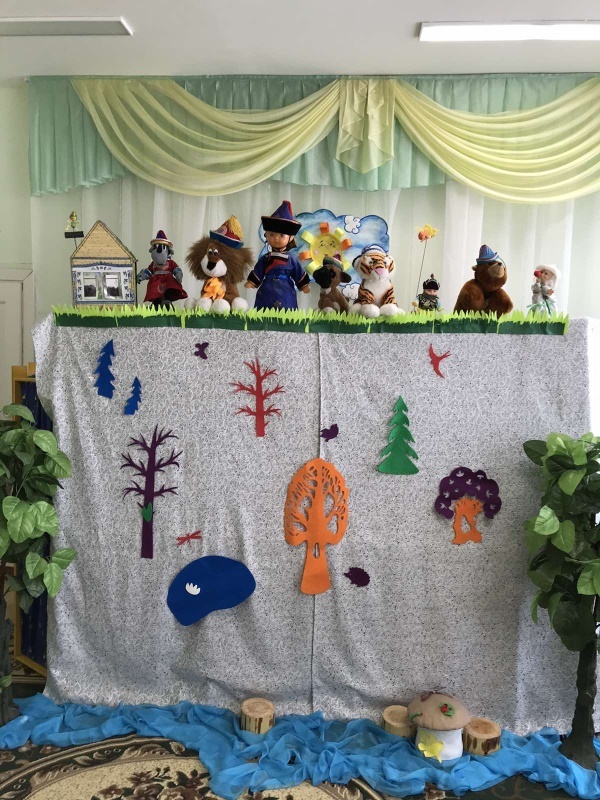 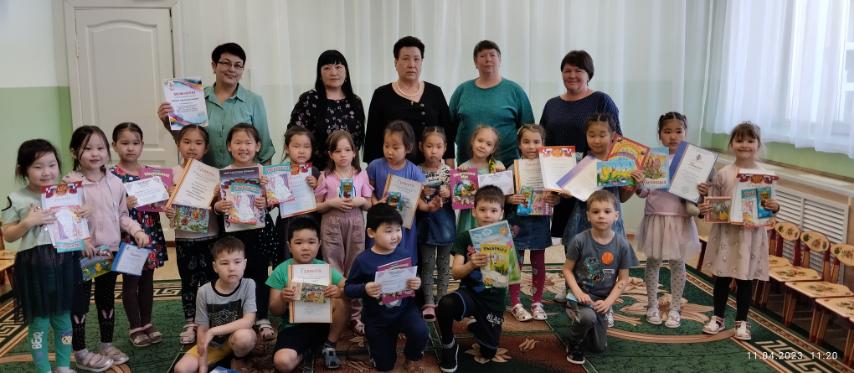 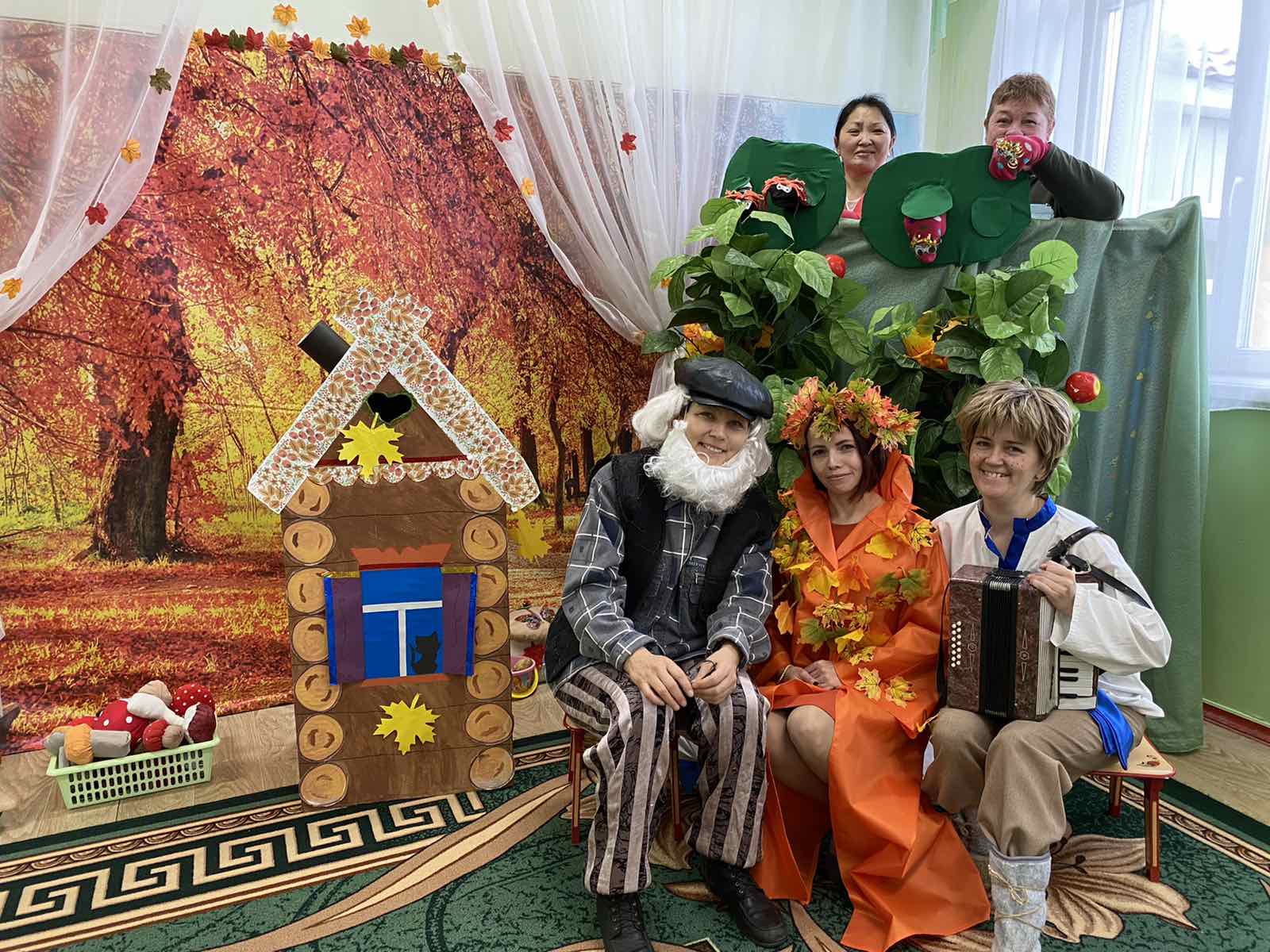 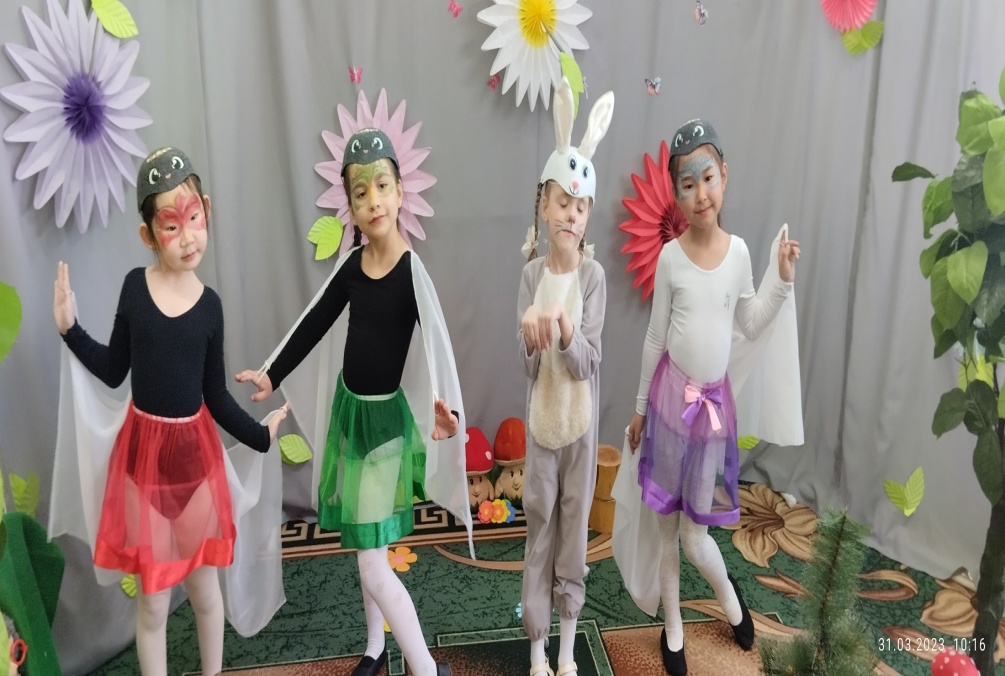 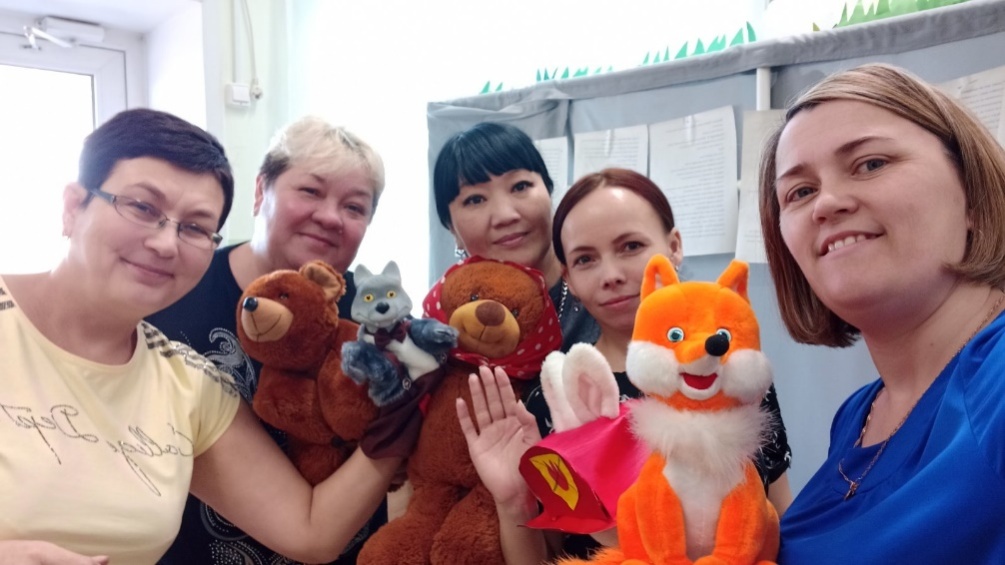 Охрана жизни  и здоровья детей.
Медицинские мероприятия в течение года:
Антропометрия (измерение роста, веса) – 2 раза в год – осень, весна
Профилактические прививки – по графику
Осмотр на педикулез – раз в неделю
Измерение двигательной активности и оценка физического состояния на физкультурных занятиях
Закаливание:
Сквозное ежедневное проветривание помещений в отсутствие детей
Утренняя гимнастика
Бодрящая гимнастика после дневного сна 
Одежда детей по сезону
Прогулки (дневная, вечерняя)
Прием детей на улице
Охрана жизни и здоровья детей:
Безопасное уличное оборудование
Соблюдение правил безопасности в помещениях и группах ДОУ 
Безопасное оборудование в группах
Личная ответственность персонала за выполнение Приказа «О жизни и здоровье детей»
Социальное партнерство учреждения.
Наши партнеры: 
- Иволгинская ЦРБ
- Районная библиотека 
- МАОУ «Иволгинская СОШ»
- ИРЦДО с.Иволгинск
- Отдел социальной защиты населения по Иволгинскому району
-Районный дом культуры
-Колледж традиционных искусств народов Забайкалья  с.Иволгинск
-детские сады Иволгингского района;
- детские сады г. Улан-Удэ: «Росинка», «Теремок», «Строитель»,   «Елочка», «Алые паруса»;
- детские сады Монголии: «Нархан» и «Мишээл» г.Зуун-Хараа, Селенгинского аймака, 
- Бурятский республиканский  институт образовательной политики;
Подписали договора о сотрудничестве с Монгольскими детскими садами №30, №33.
Договор с  бурятским многоуровневым колледжем г.Улан – Удэ  
21 пожарная часть 13 Иволгинского отряда ГПС Республики Бурятия
Иволгинский плодово-ягодный питомник
Иволгинский дацан – Буддийская традиционная Сангха России.
Иволгинский дворец спорта
 Институт проблем образовательной политики «Эврика»
ГАУ ДПО  Институт развития  образования Иркутской области 
ГАУК РБ «Детско-юношеская библиотека» г.Улан-Удэ
ГАУК РБ «Национальная библиотека Республики Бурятия»
ГБУ ДО «Республиканский эколого-биологический центр учащихся»
ГБПОУ «Бурятский республиканский педагогический колледж»
Кадровый потенциал
Образовательный процесс в 2023-2024 учебном году ДОУ осуществляли 20 педагога, квалифицированных специалистов. Среди них: два учителя-логопеда, 2 педагога-психолога,  музыкальный руководитель,  руководитель физического воспитания, один учитель бурятского языка, учитель английского языка,  методист.  Из педагогов имеют высшее педагогическое образование – 8 человек; среднее профессиональное педагогическое образование – 12 человек. Из них: со стажем работы до 5 лет – 3 человека; свыше 20 лет – 9 человек. Прошли  в 2022-2023 учебном  году повышение квалификации все  педагоги. В 2022-2023 учебном году аттестовано 3 педагога, 2 педагога на первую квалификационную категорию, 1 педагог на высшую квалификационную категорию.
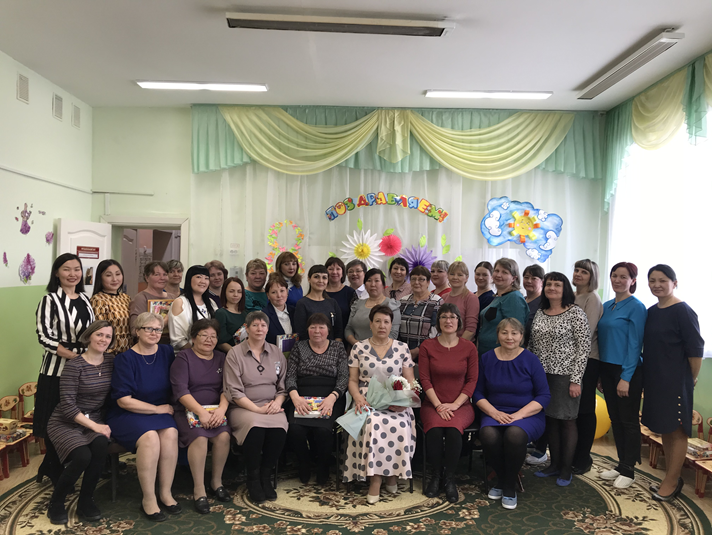 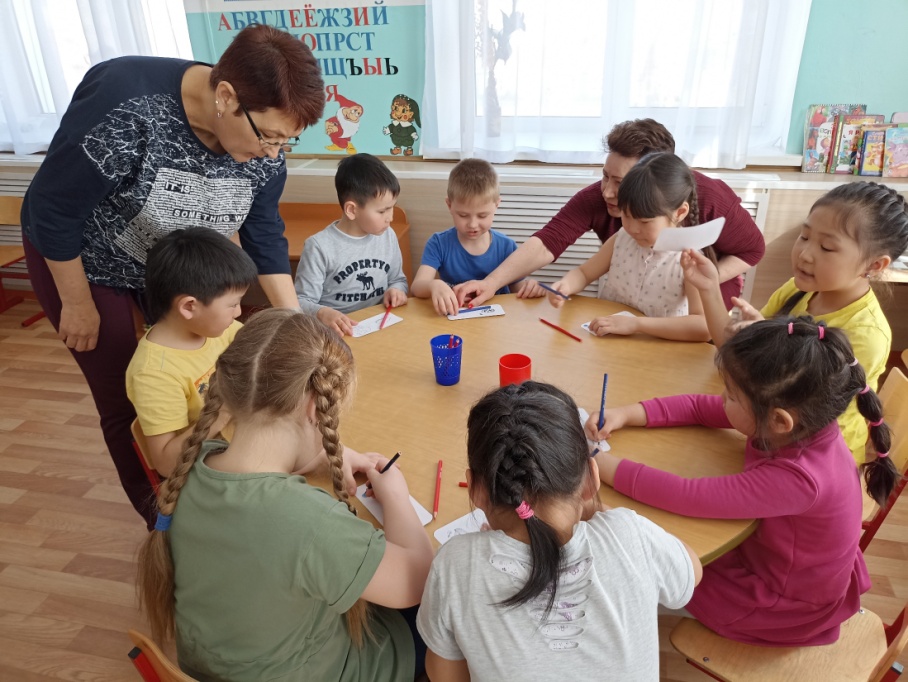 Образовательная деятельность в ДОУ организована в соответствии с требованиями, предъявляемыми законодательством к дошкольному образованию и направлена на сохранение и укрепление здоровья воспитанников, предоставление равных возможностей для полноценного развития каждого ребёнка.
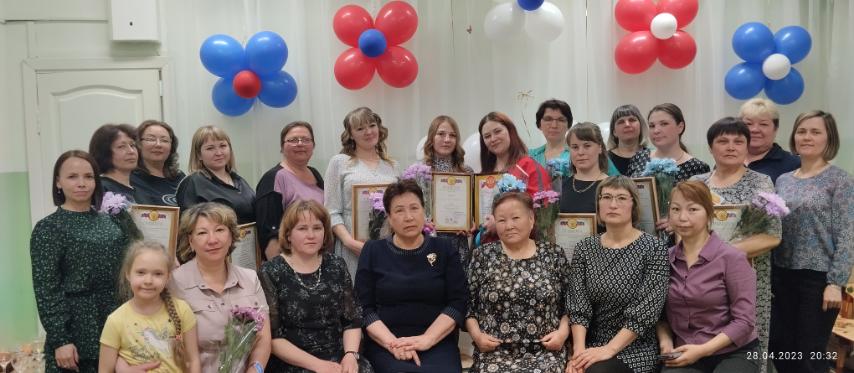 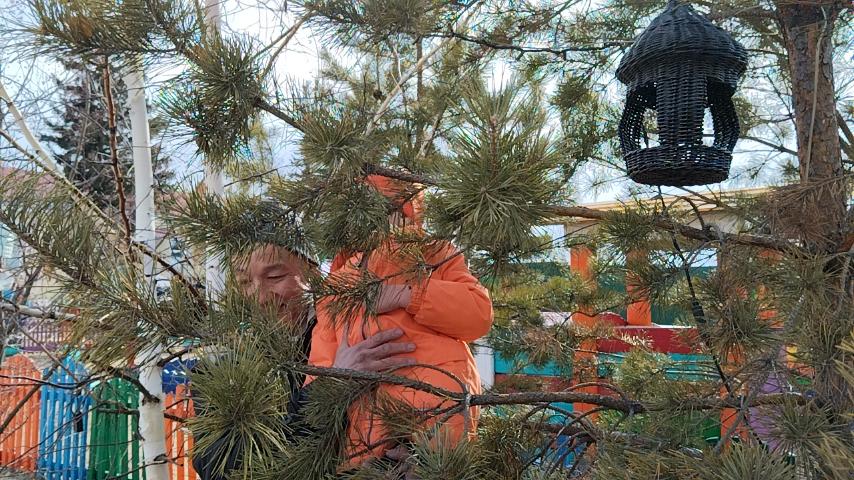 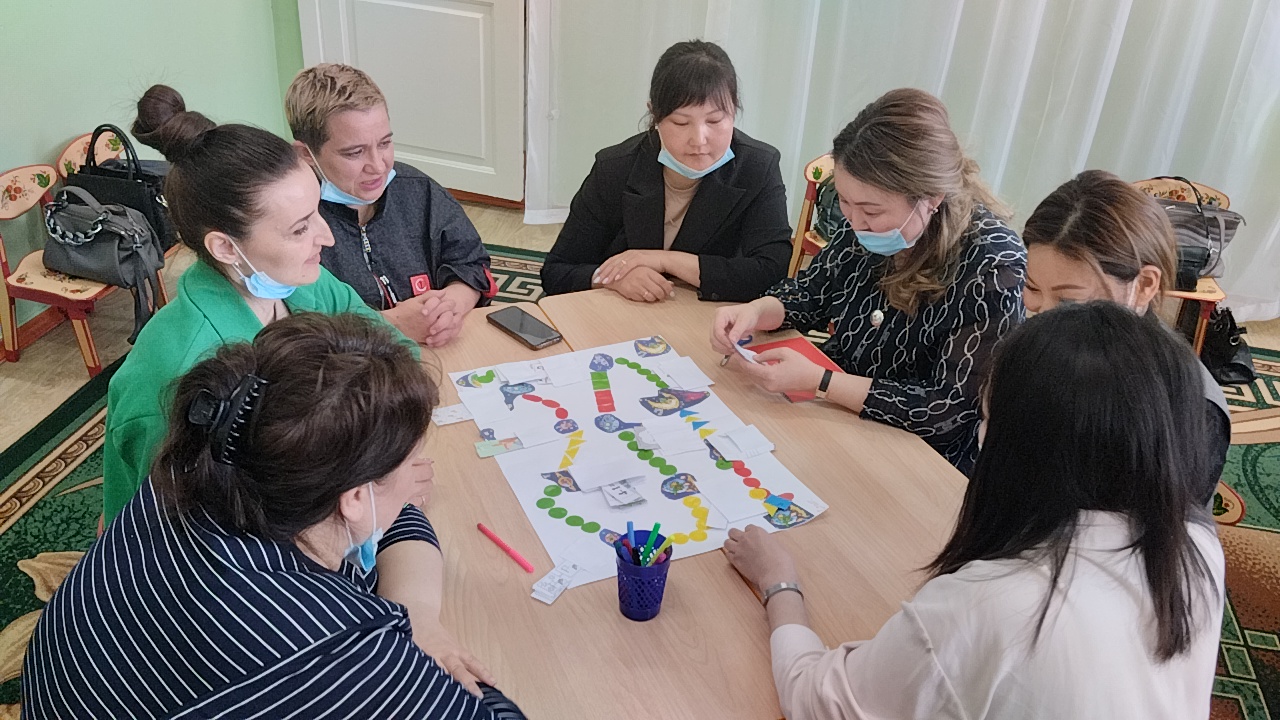 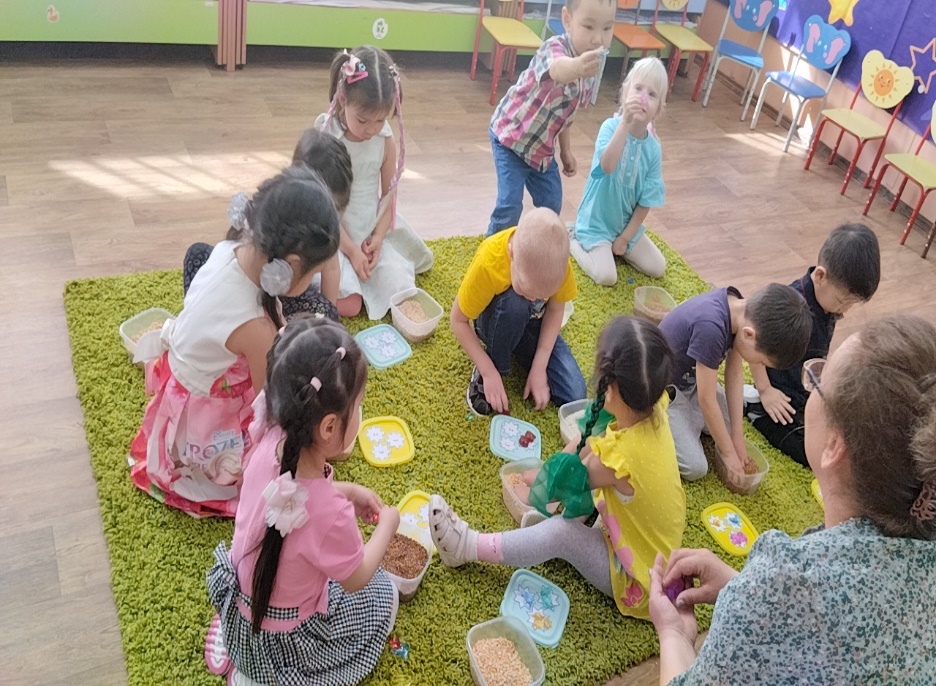 В 2023-2024 учебном году  выпустили в школу 81    детей из подготовительных к школе групп.Анализ  наблюдений за выпускником ДОУ показал, следующие результаты:
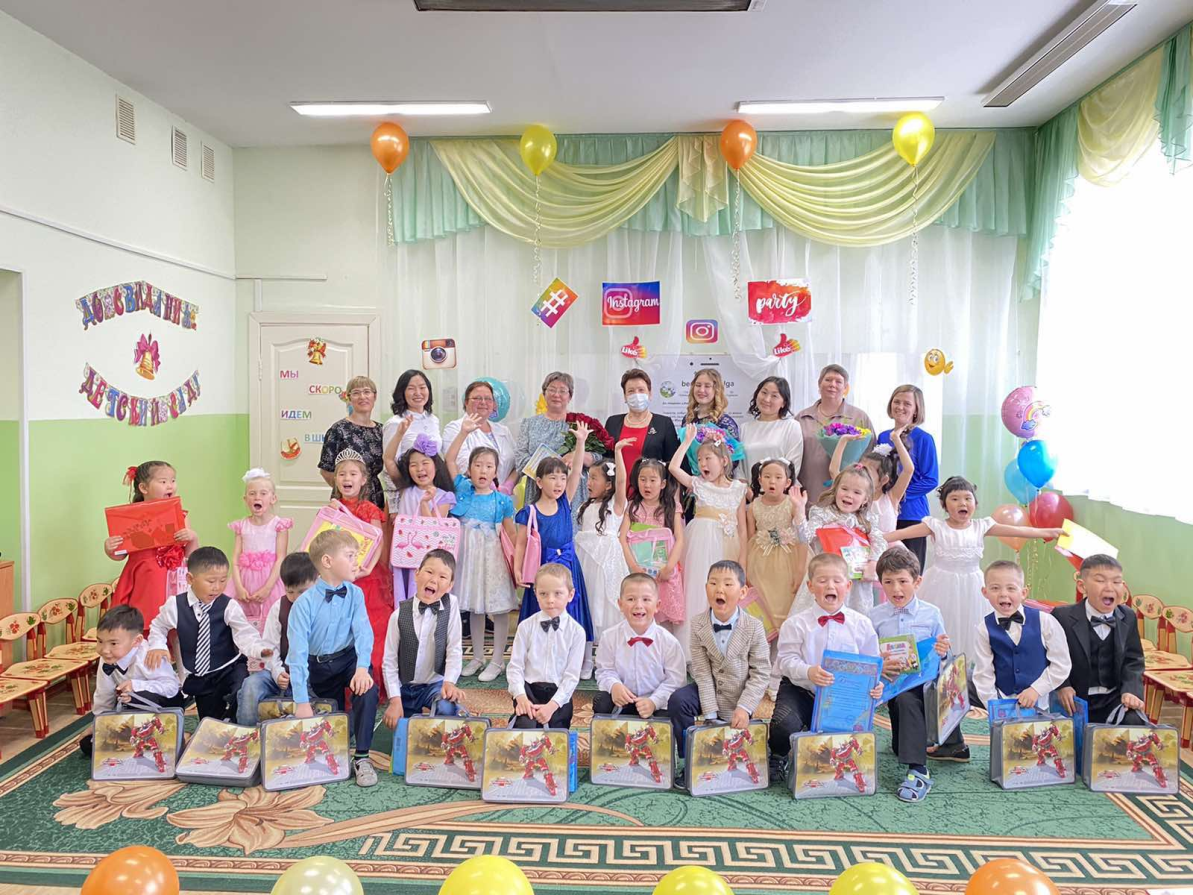 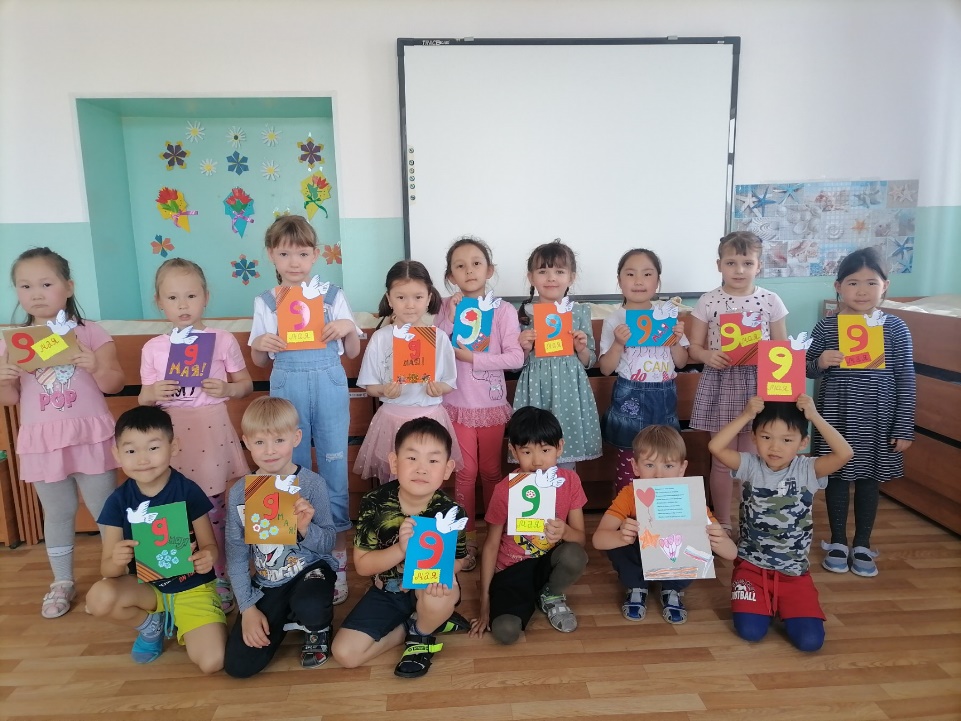 Анализ готовности детей подготовительных групп  к обучению в школе
Из таблицы  видно, что у 48% детей высокий уровень развития интегративных качеств, 51,96 % выпускников имеют средний уровень развития интегративных качеств, 0,04% дошкольников – низкий. Такие показатели  позволяют сделать предположение о том, что значительное влияние на развитие интегративных качеств выпускников ДОУ оказывают конкретные психолого-педагогические условия, созданные в группах.
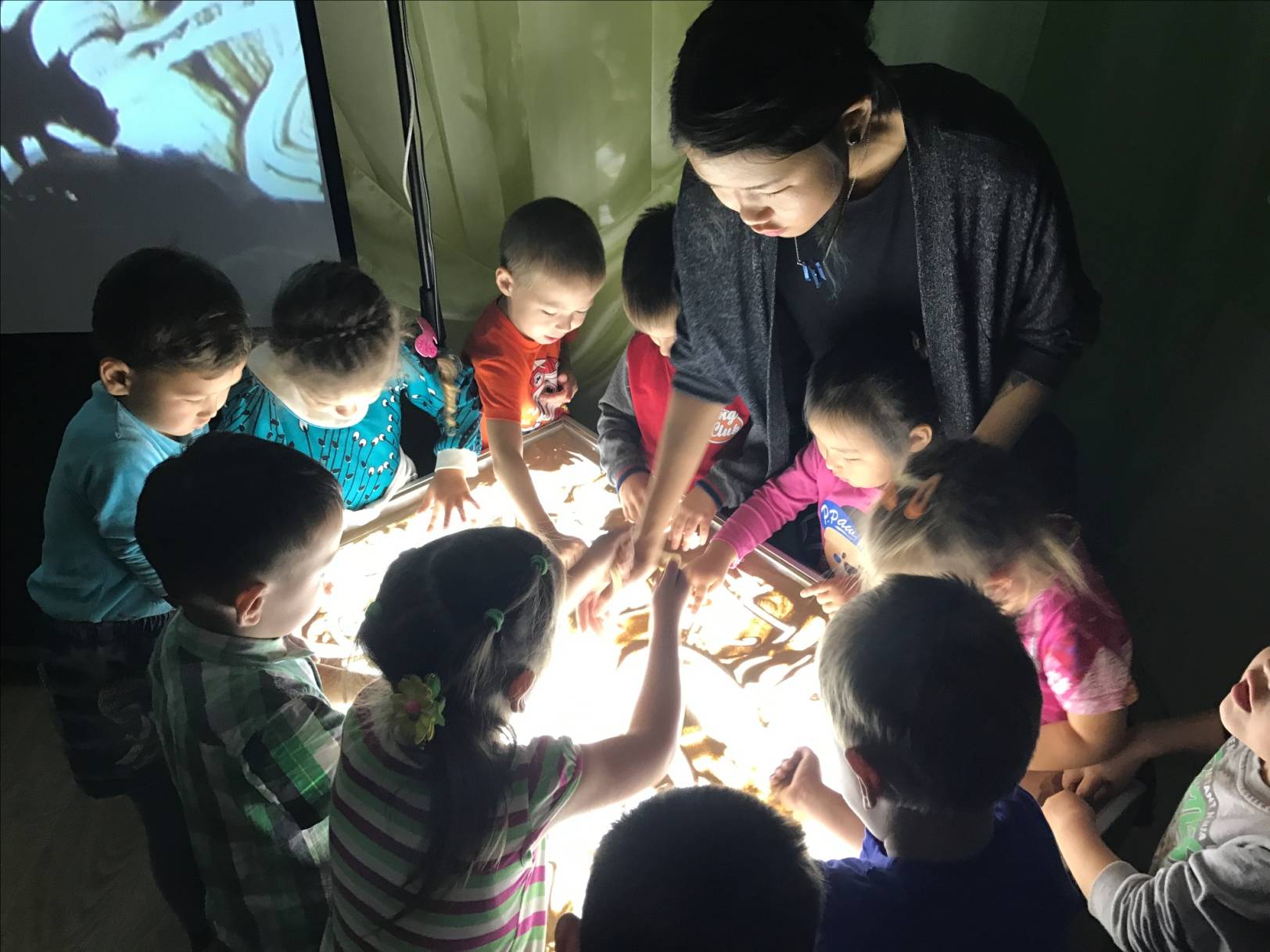 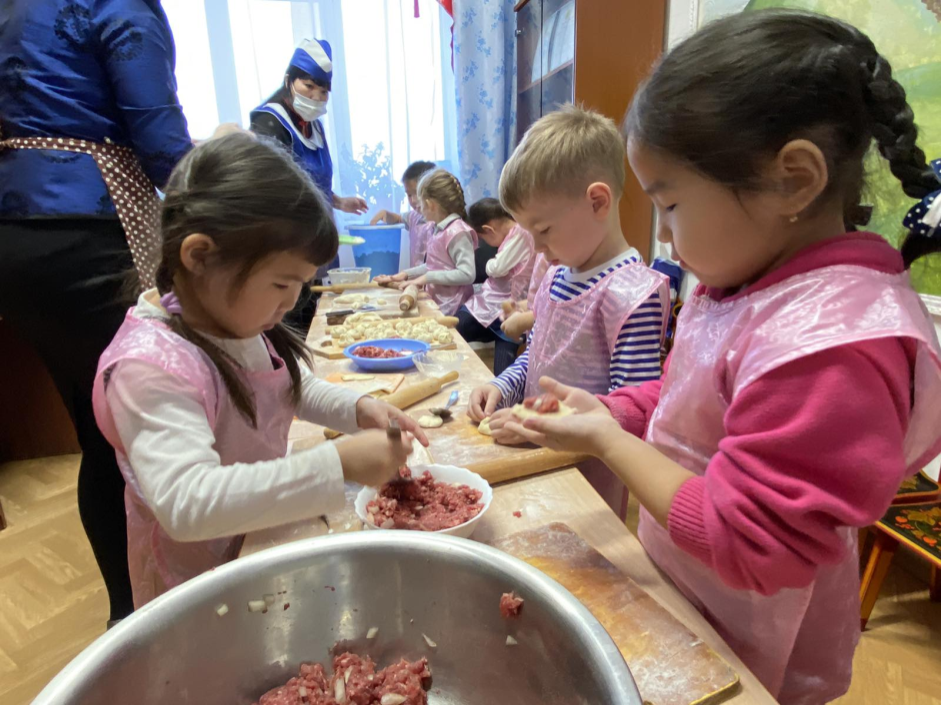 Анализ готовности детей подготовительных групп  к обучению в школе
Анализ готовности детей подготовительных групп  к обучению в школе
Структура управления МАДОУ  детский сад «Берёзка»
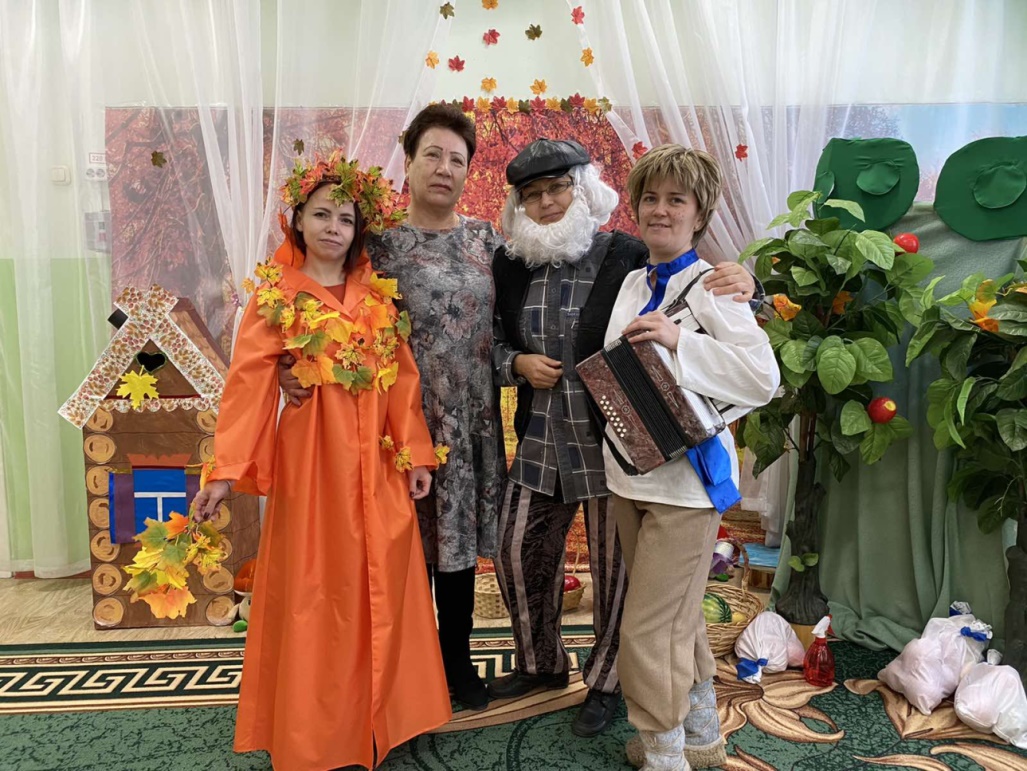 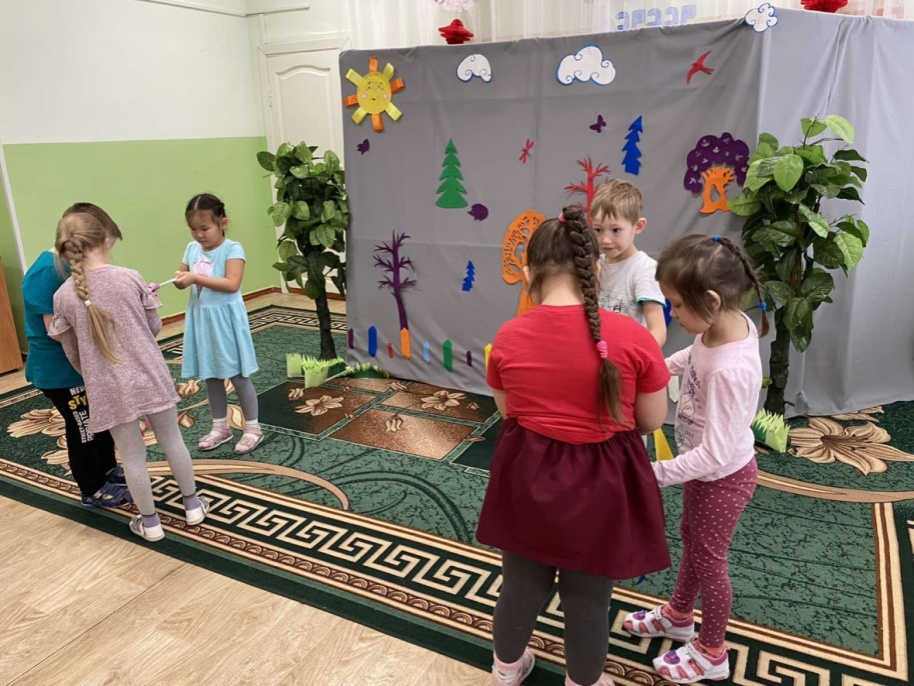 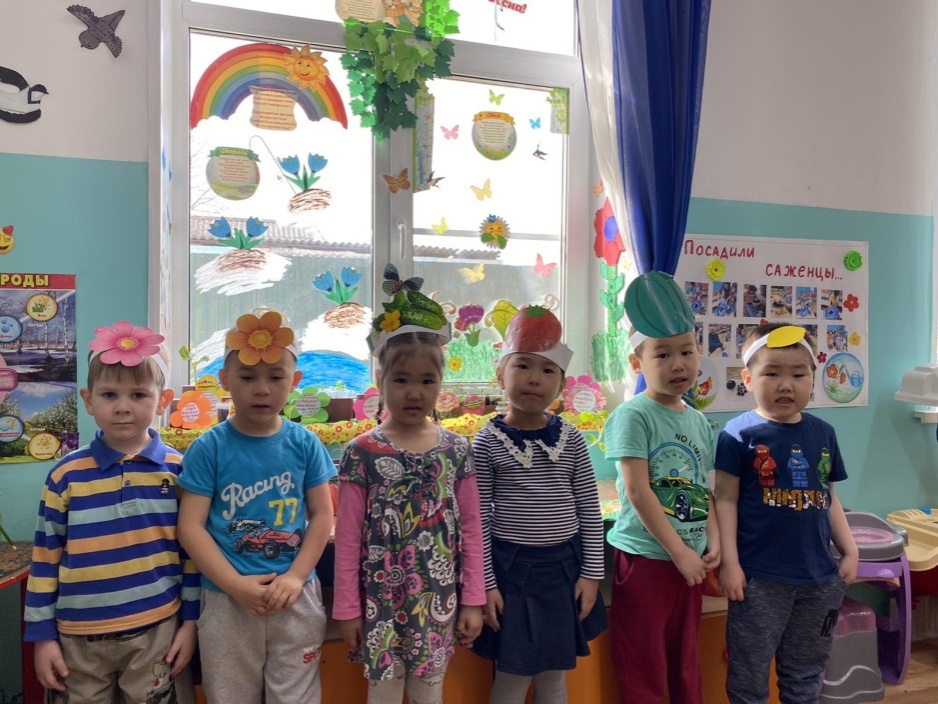 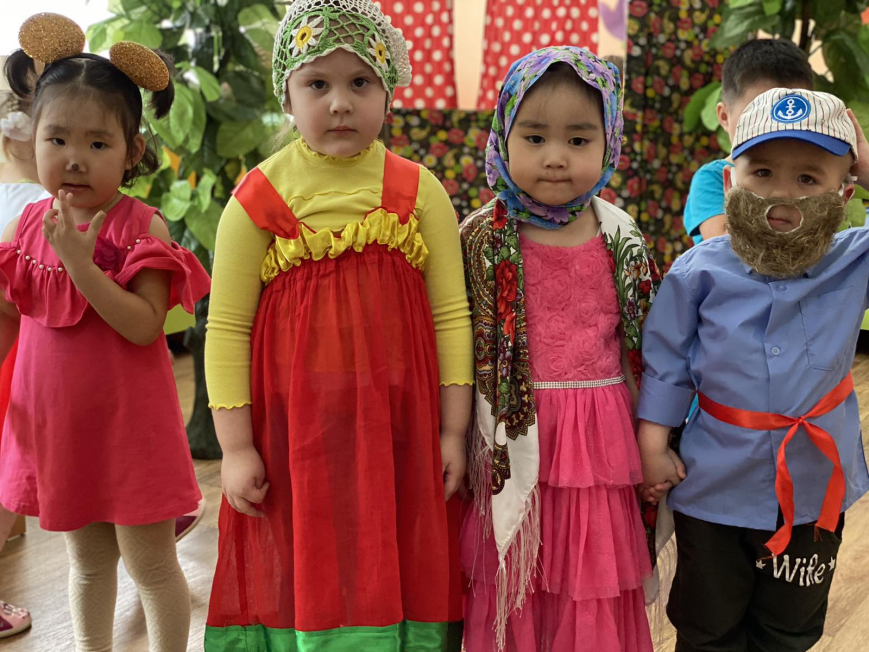 Кабинет заведующего
Методический кабинет
Кабинет бурятского языка
Медицинский блок
Специальные помещения в ДОУ
Музыкальный зал
Пищеблок
Кабинет педагога-психолога
Кабинеты учителей- логопедов
ОРГАНИЗАЦИЯ СПЕЦИАЛИЗИРОВАННОЙ КОРРЕКЦИОННОЙ ПОМОЩИ
В ДОУ осуществляется коррекция развития речи детей. 
Работают учителя-логопеды Гомзякова Татьяна Николаевна и Рупышева Тая Николаевна. 
Основные направления коррекционной работы учителей-логопедов:
раннее сопровождение речевого развития детей (ежегодно проводится обследование всех детей детского сада, выбор способов работы);
организация индивидуального консультирования родителей, выступления на родительских собраниях;
оформление информационных материалов «Советы логопеда» в группах компенсирующей направленности;
ежедневная индивидуальная и подгрупповая коррекционная работа в старших и подготовительных группах  (коррекция произношения, формирование фонематических процессов, грамматического строя речи, работа по расширению и обогащению активного словаря и развитию связной речи, формирование учебных умений, развитие психологических предпосылок к обучению).
Деятельность психологической службы детского сада
Основным направлением работы педагога-психолога являются:

психолого - педагогическое сопровождение детей, 
развитие социальной компетенции дошкольников и педагогов, 
организация развивающей предметно пространственной среды 
определение психологической готовности детей к обучению в школе, 
медико - психологический аспект охраны психического здоровья
 Результаты диагностической работы были обсуждены на психолого-педагогических советах, учитывались в консультативной работе с родителями, что явилось основой для составления рекомендаций для педагогов по вопросам развивающей, образовательной и воспитательной работы.
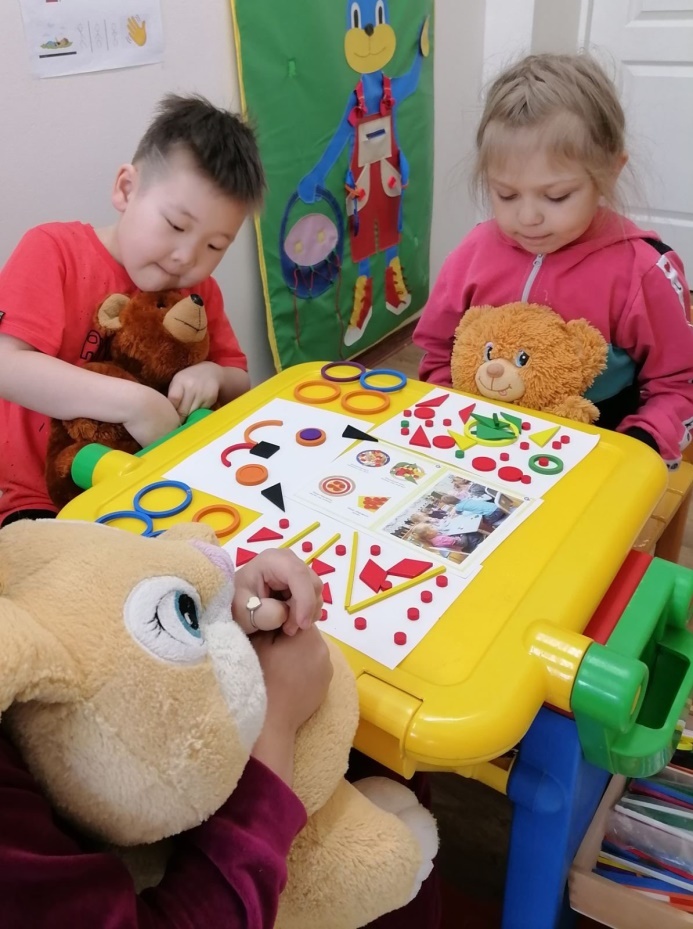 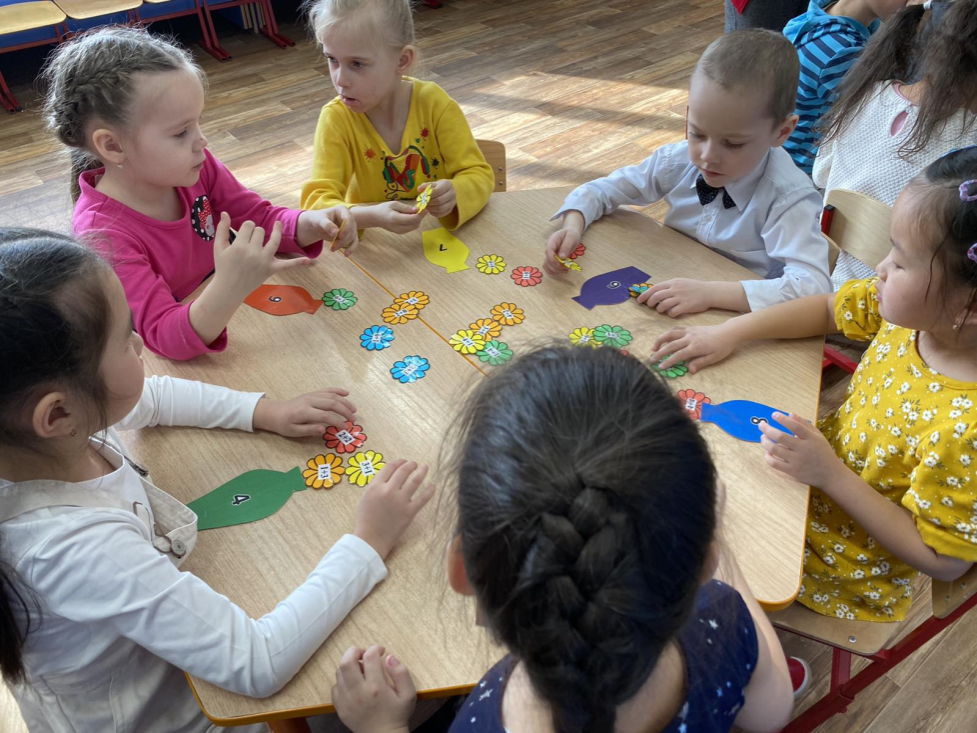 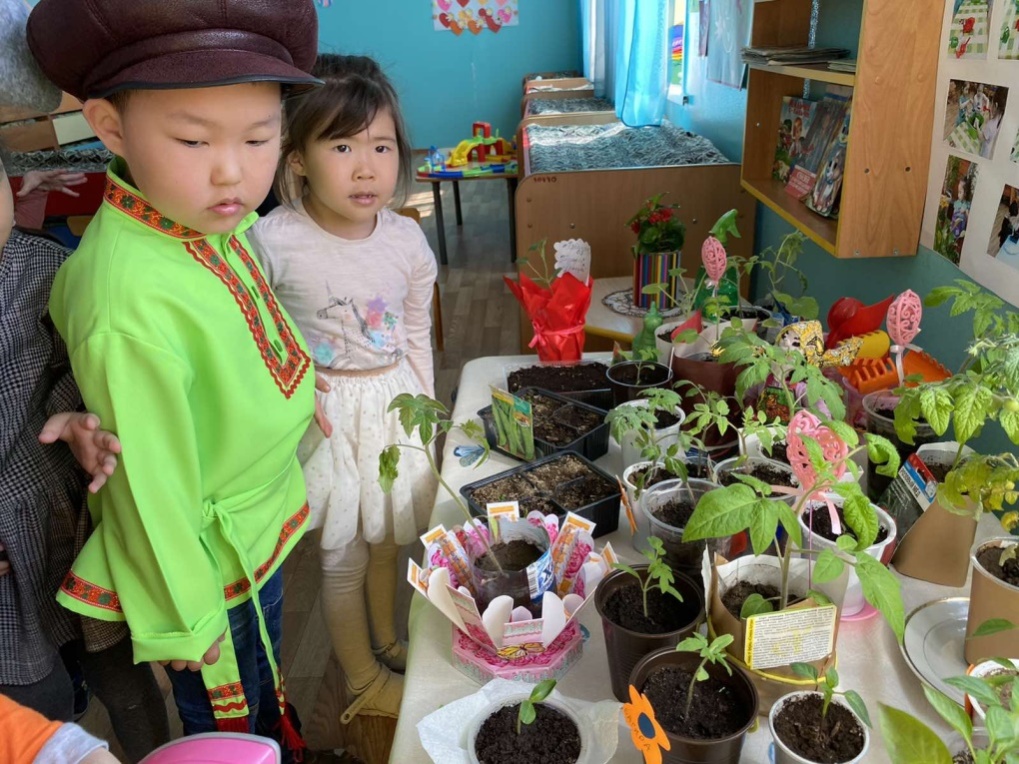 ОХРАНА И УКРЕПЛЕНИЕ ЗДОРОВЬЯ ДЕТЕЙ
В ДОУ разработан комплексный план оздоровительных мероприятий, направленный на сохранение и укрепление здоровья детей.
           Медицинское обслуживание осуществляет медицинская сестра, проводится постоянный ежегодный осмотр детей медицинскими специалистами ЦРБ
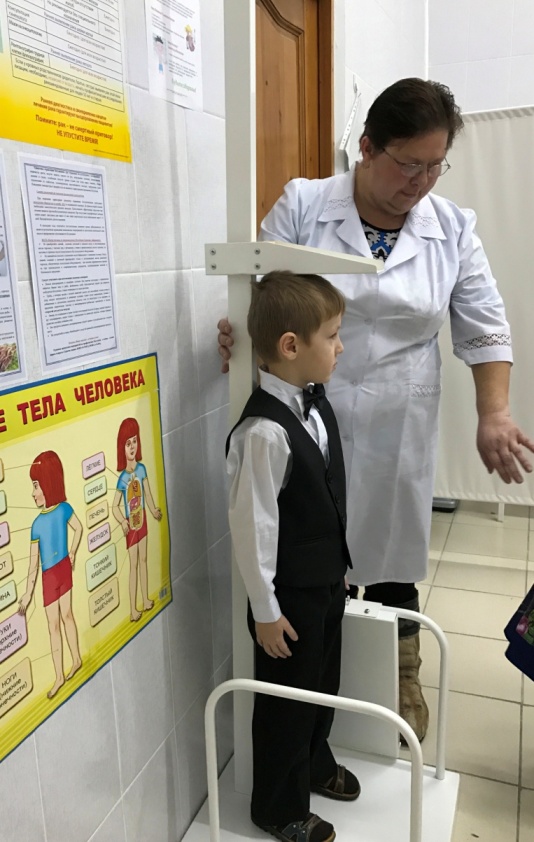 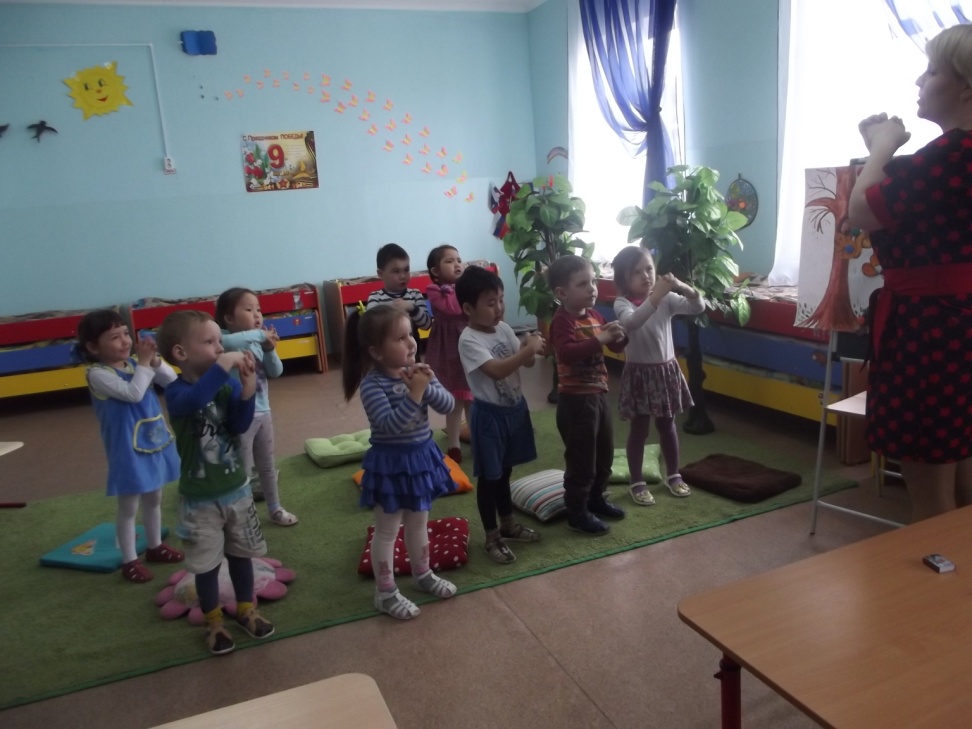 Бюджет МАДОУ детский сад " Березка"
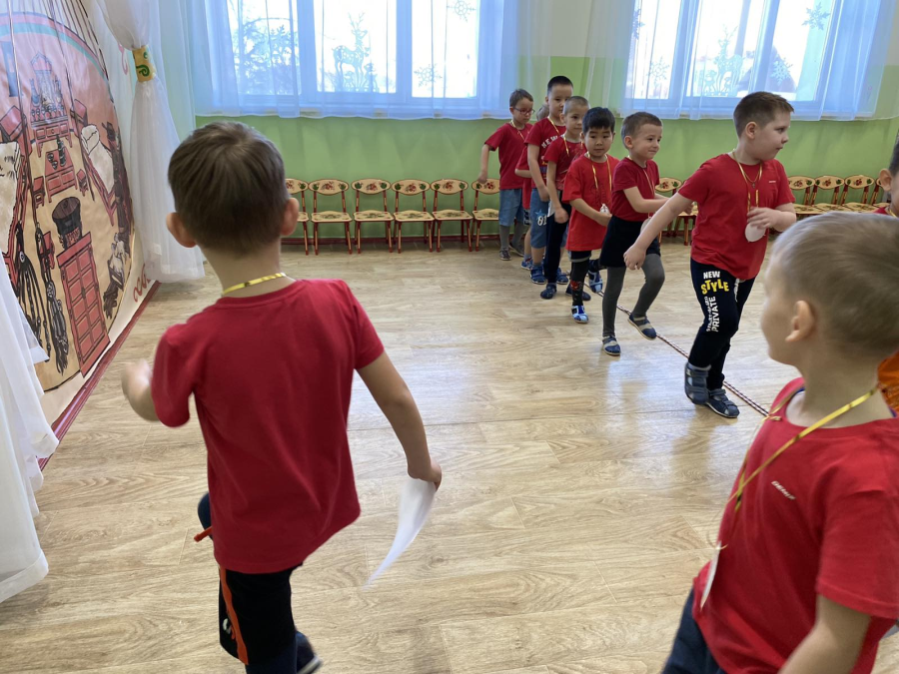 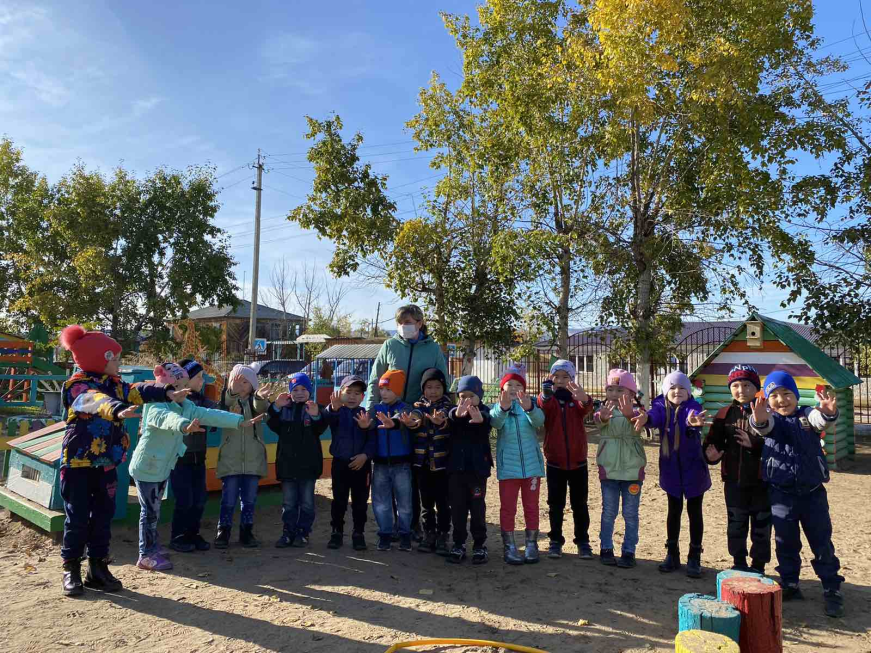 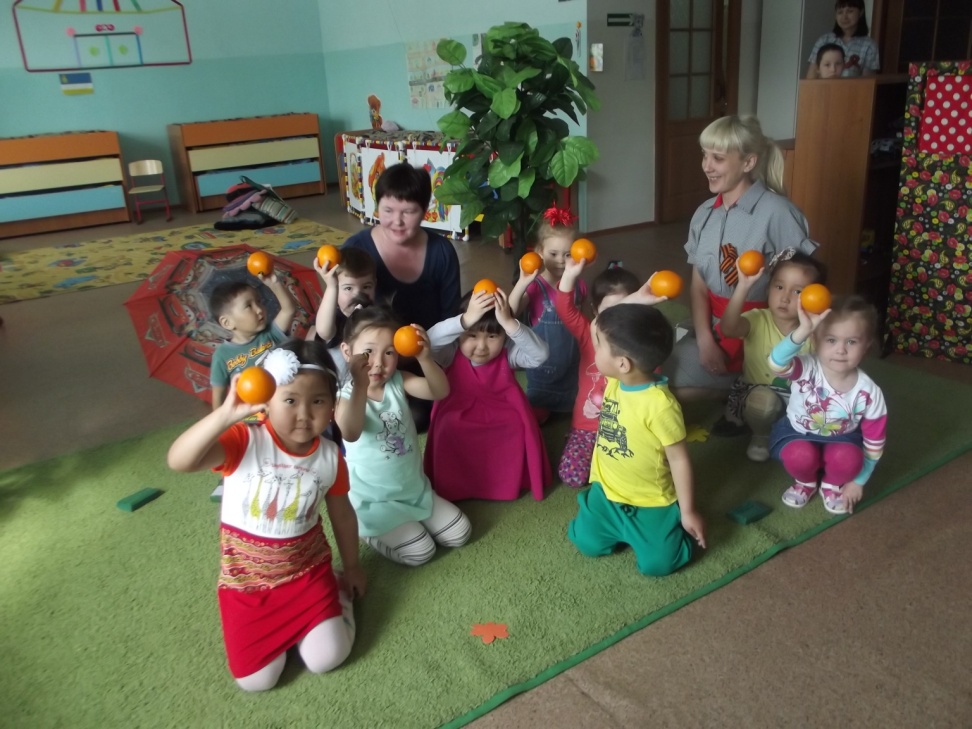 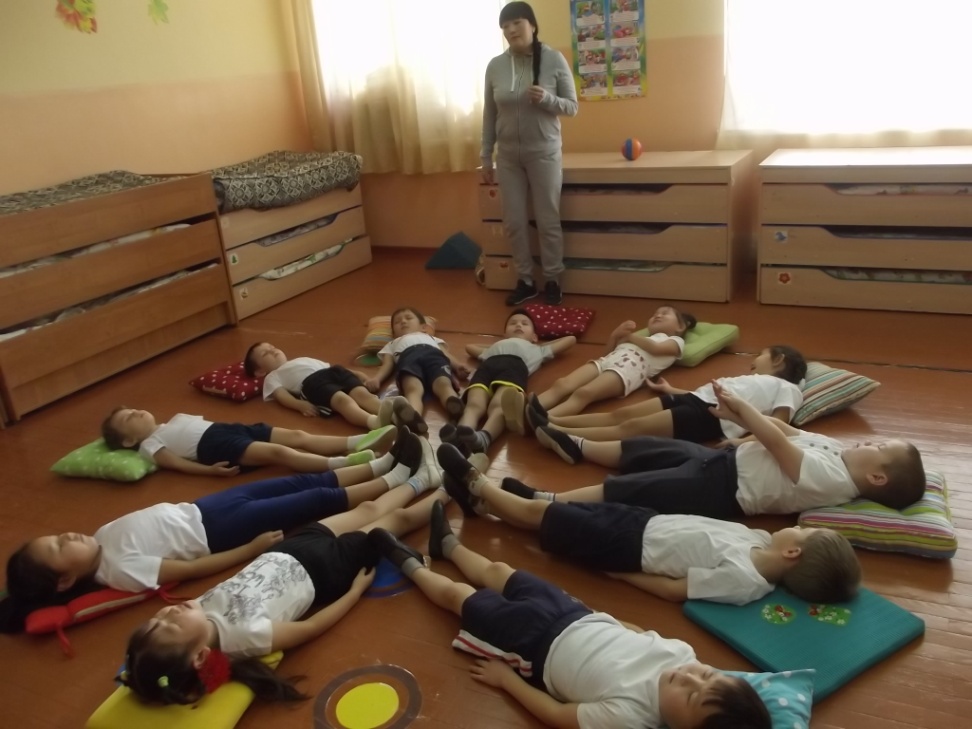 Задачи образовательной программы
Ориентироваться на достижение стандарта дошкольного образования, как системы требований к содержанию и уровню развития детей каждого психологического возраста с учетом соблюдения преемственности при переходе к следующему возрастному периоду 
Создавать атмосферу эмоционального комфорта, условия для самовыражения и саморазвития детей
Преобразовывать предметно-развивающее пространство для максимального раскрытия художественных и творческих способностей дошкольников
Повышать творческий потенциал педагогов, родителей воспитанников через различные формы работы
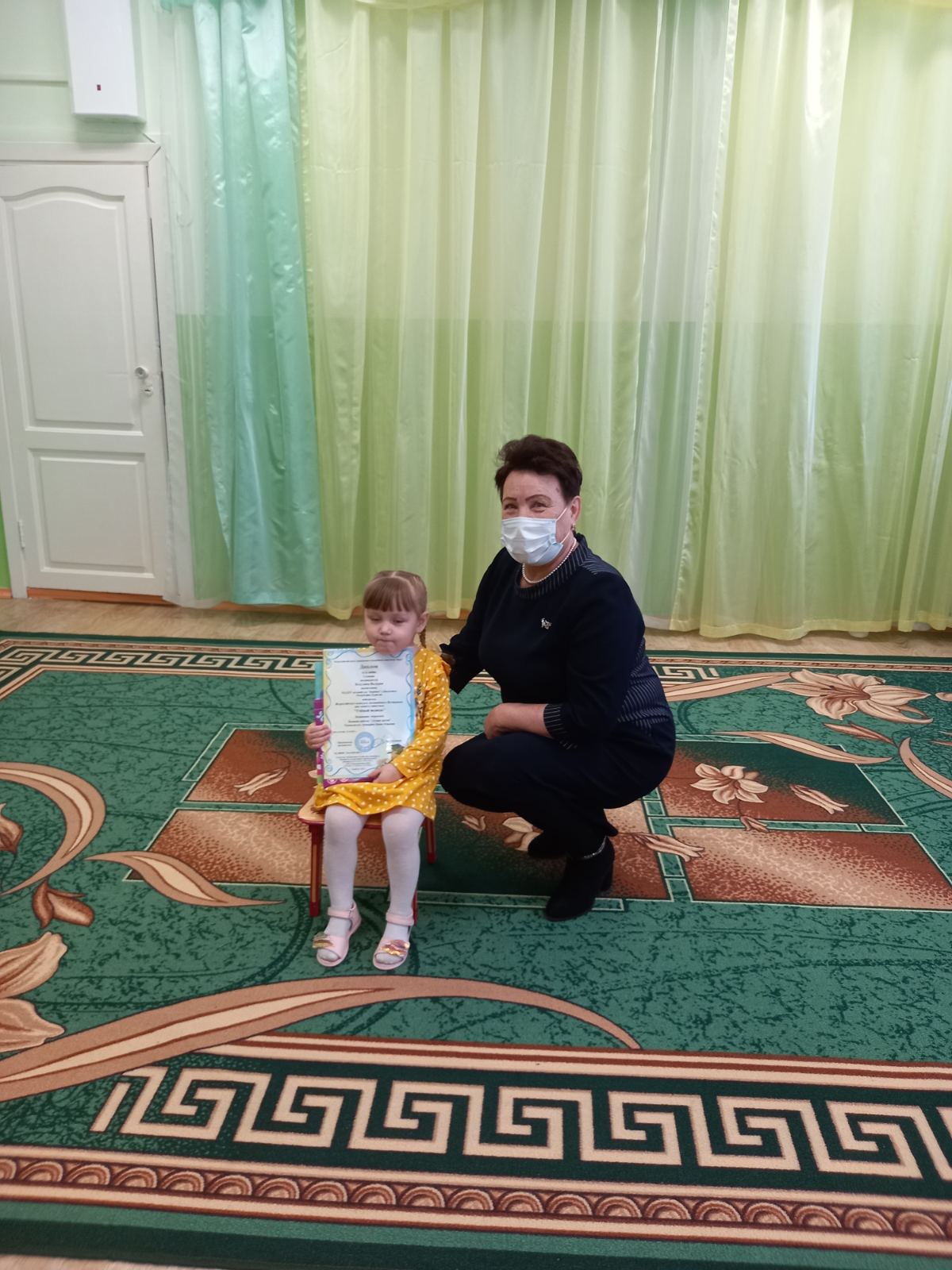 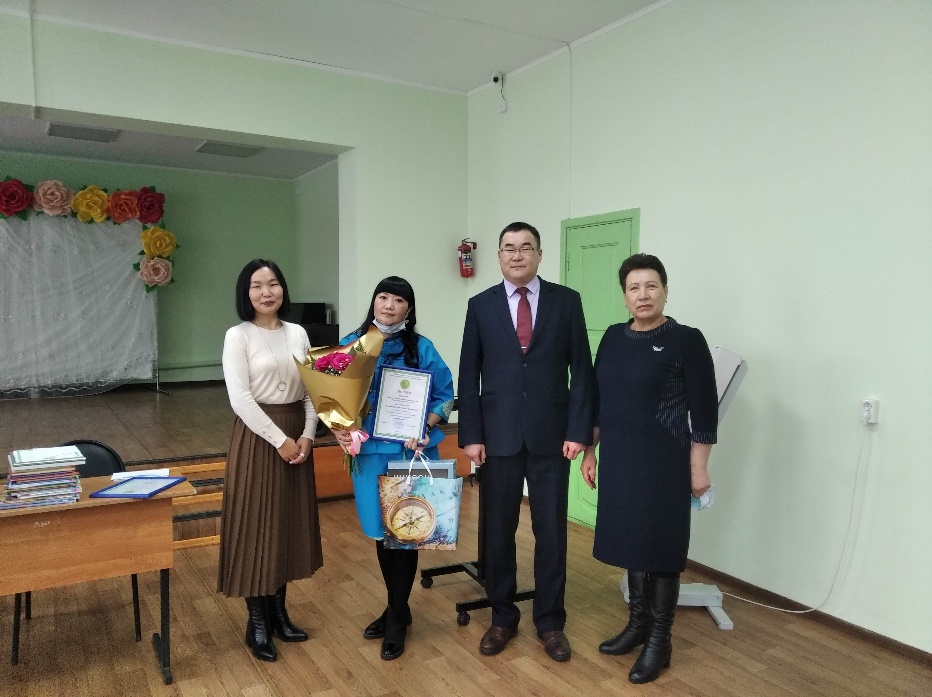 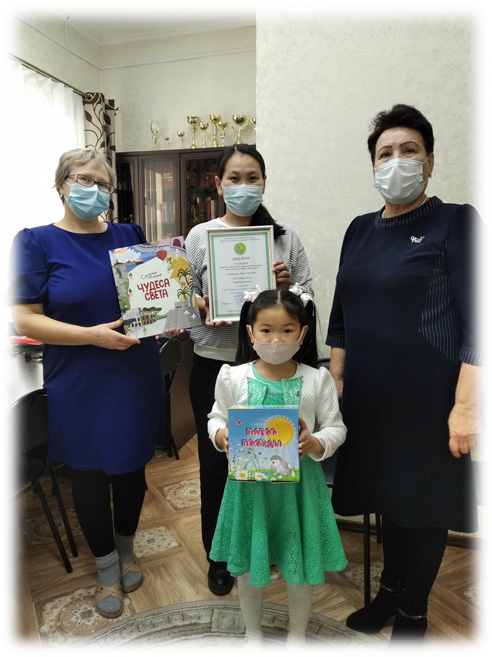 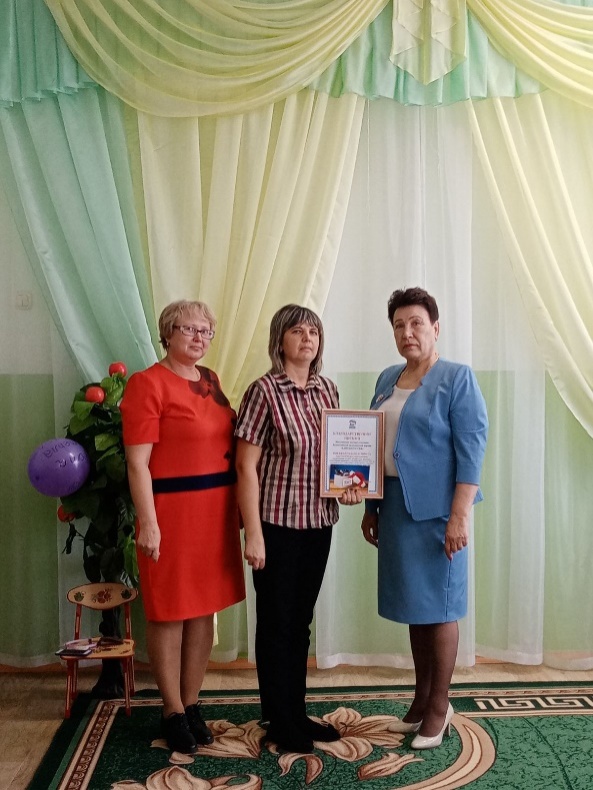 ОСНОВНЫЕ ФОРМЫ РАБОТЫ С РОДИТЕЛЯМИ
Работники ДОУ в учебном году ставили задачи:
Привлечь родителей к активному взаимодействию с ДОУ;
Повысить педагогическую культуру родителей, включить семью в педагогический процесс; поддержать в родителях уверенность в педагогических возможностях;
Создавать атмосферу общности интересов, взаимозаинтересованности.
       Для реализации этих целей активно использовались традиционные и нетрадиционные формы работы с родителями:
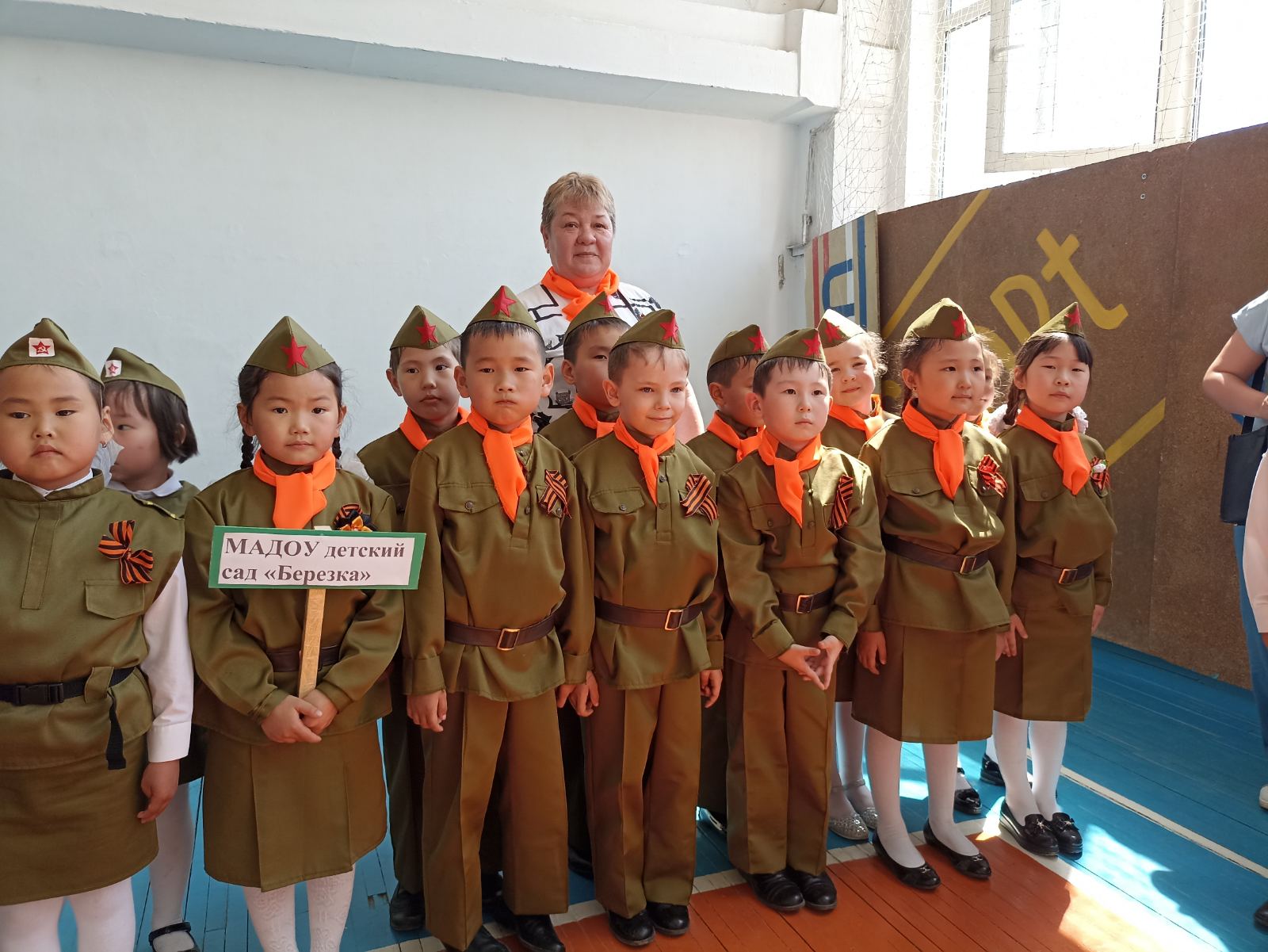 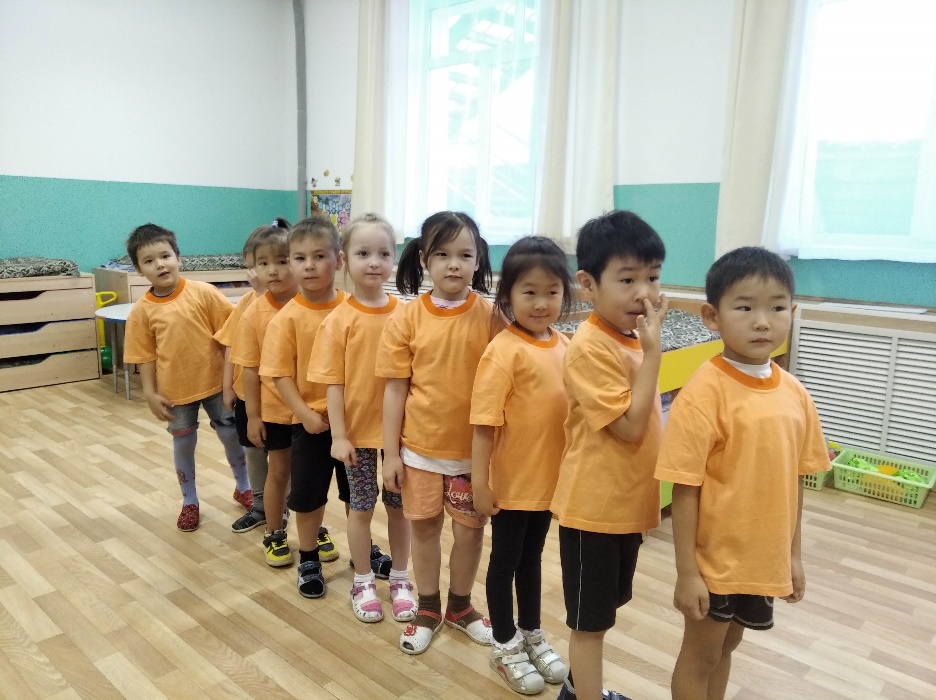 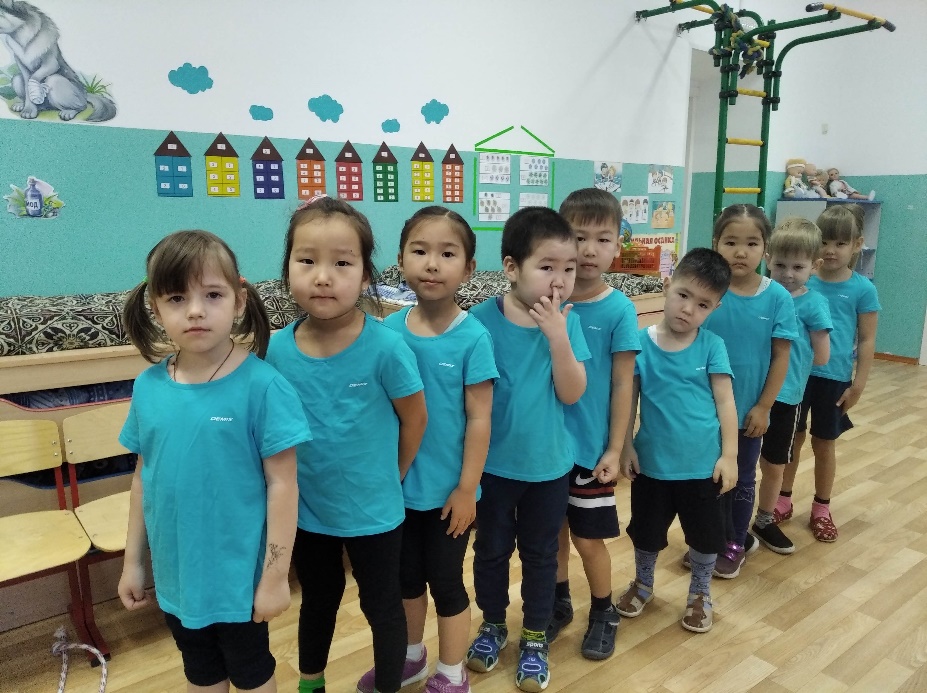 Достижения за 2023-2024 учебный год
Приняли активное участие в I городском Фестивале авторских развивающих игрушек и дидактических пособий «Сундучок успеха», для педагогов ДОО г. Улан-Удэ -Каменецкая Инесса Анатольевна – педагог-психолог, Сертификат участника. Рупышева Тая Николаевна – учитель-логопед, Лауреат в номинации «Лучшая дидактическая разработка», сентябрь 2021г;
Республиканский дистанционный конкурс по бурятскому языку «Бамбарууш», 6 летнего возраста, заняли – 1,2,6,7,8,13места,              октябрь 2021г;
Учитель бурятского языка Будаева Виктория Ульзы-Баторовна приняла участие в Республиканском профессиональном конкурсе «Эрхим хүмүүжүүлэгшэ-2021»– грамота участника, октябрь 2021г;
Республиканский конкурс «Новогодняя мастерская» - участвовало 40 воспитанников, Будажапов Слава (6 лет) получил диплом 1 степени в номинации «Новогодняя открытка», Комаров Кирилл -диплом 3 степени в номинации «Новогодняя фантазия», декабрь 2021г.;
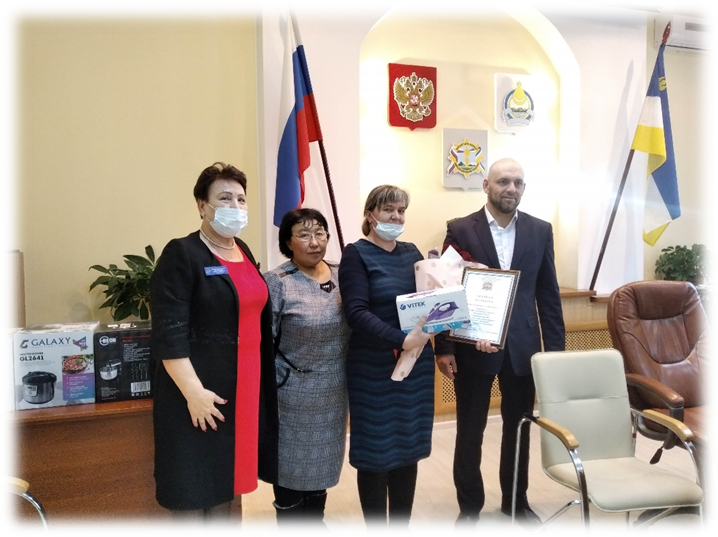 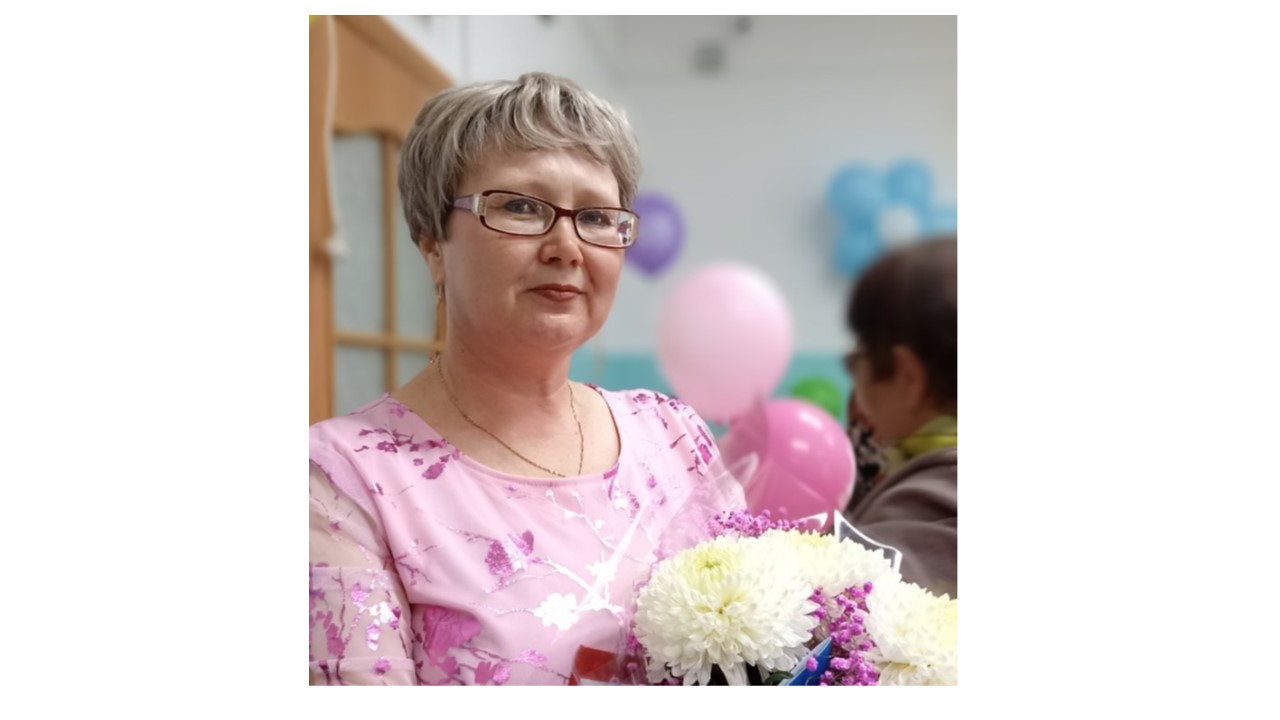 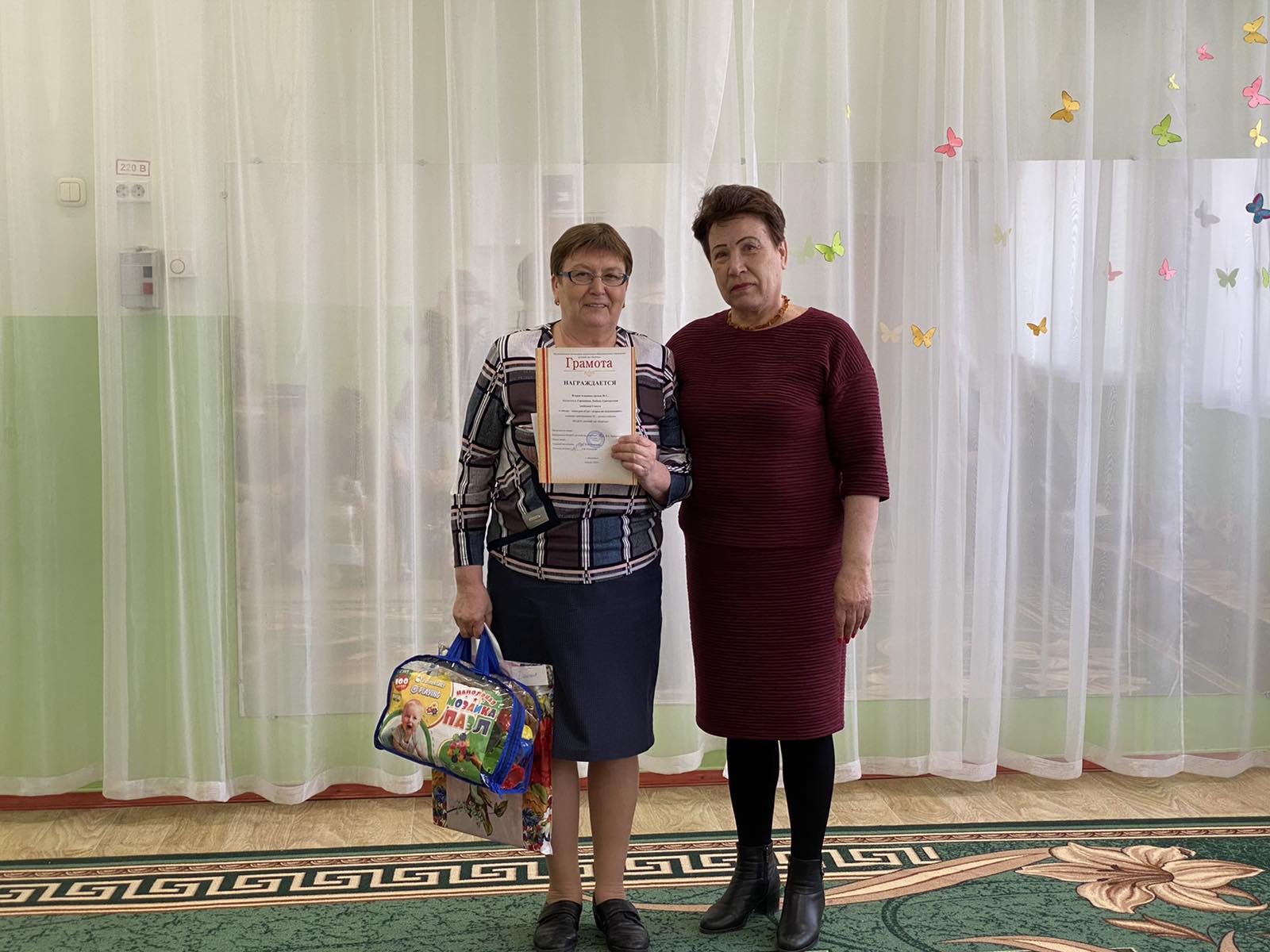 Коллектив МАДОУ детский сад «Берёзка» Районный праздник цветов1 место в номинации «Лучшая коллекция комнатных цветов» - 1 место в номинации "Редкостные цветы», 1 место «Лучшая композиция из садовых цветов», 2 место в номинации «Лучший букет», 2 место в номинации «Лучшие флористические работы, панно, коллаж»,  3 место в номинации «Лучший цветущий фасад».;
Муниципальный конкурс «Воспитатель года – 2021» Черкасова Марина Сергеевна – воспитатель, 3 место, сентябрь 2021г;
 Профессиональный заочный районный конкурс «Эрхим хүмүүжүүлэгшэ-2021» Будаева Виктория Ульзы-Баторовна – учитель бурятского языка, 1 место, ноябрь 2021г;
Районный конкурс  на лучшее преподавание ПДД в образовательных учреждениях/, воспитатель Бочкарёва Ирина Юрьевна, 3 место, ноябрь 2021г;
Районный конкурс рисунков «Правила дорожного движения глазами детей», ноябрь 2021г;
Районная онлайн-спартакиада «Весёлые старты» Костырин Роман, Арбуян Баяр, Дулмаева Эржена, Пурбуева Арьяана, Размахнина Виктория, воспитанники подготовительных групп 4
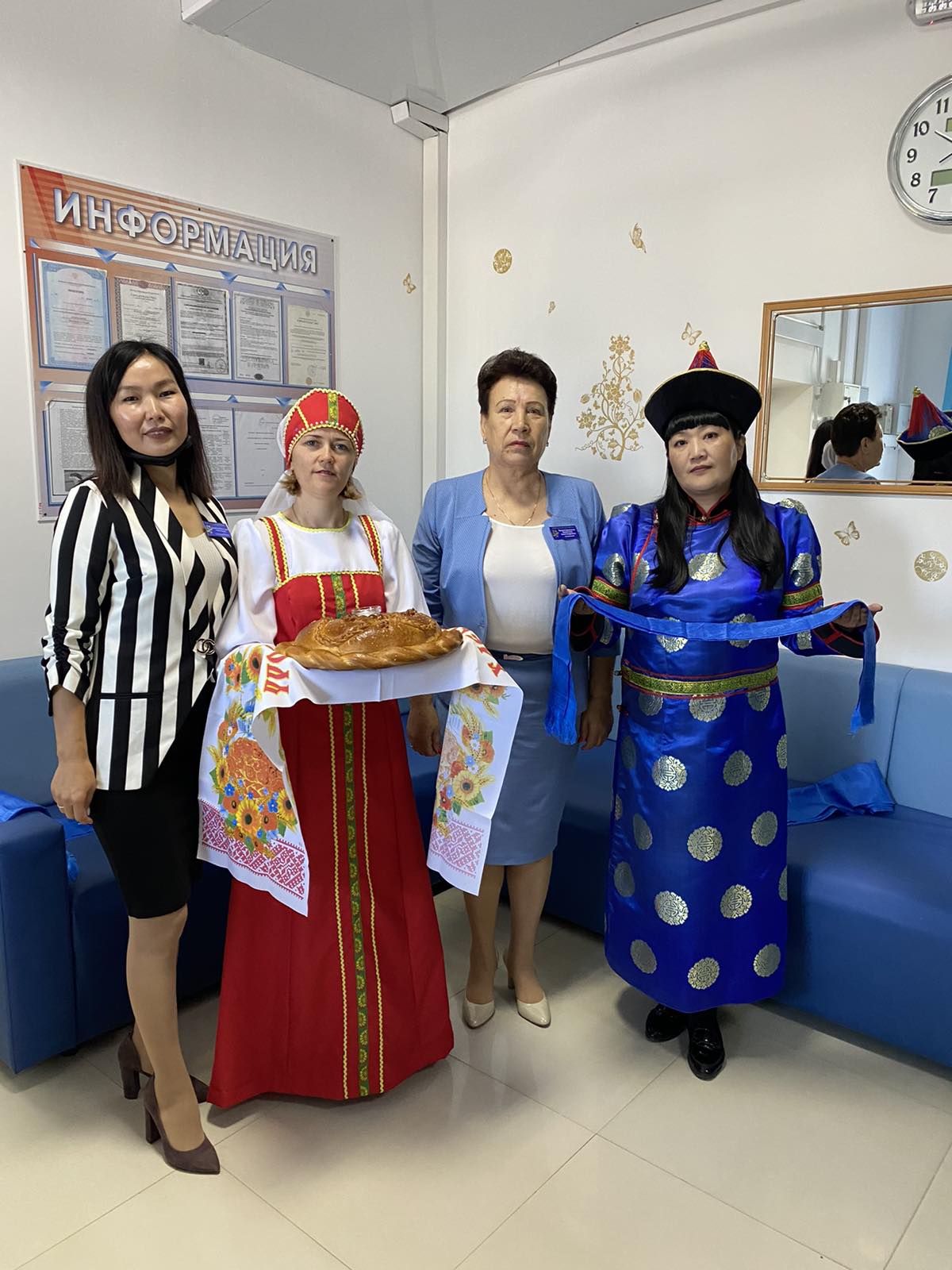 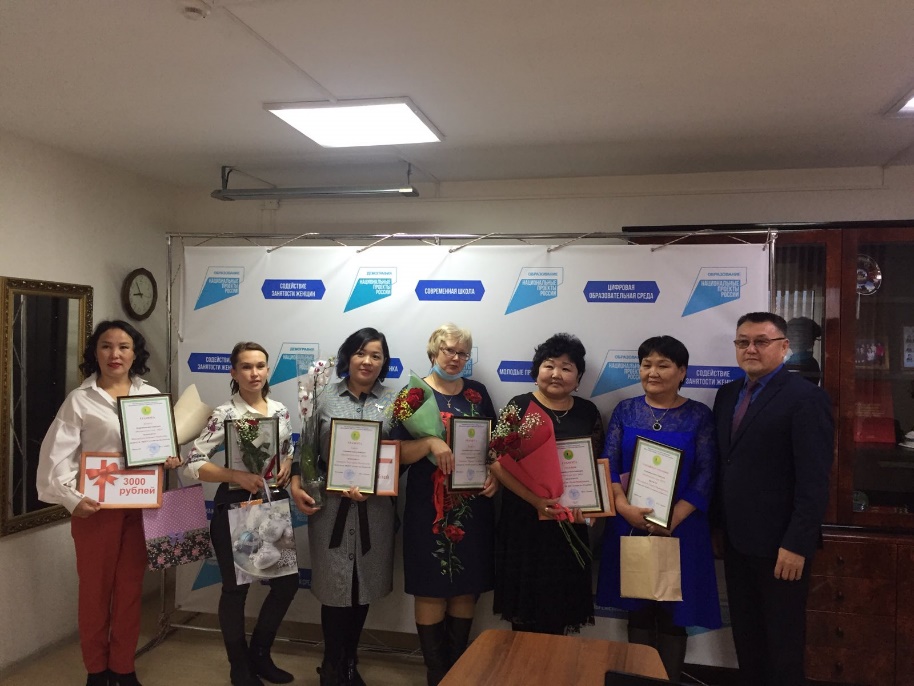 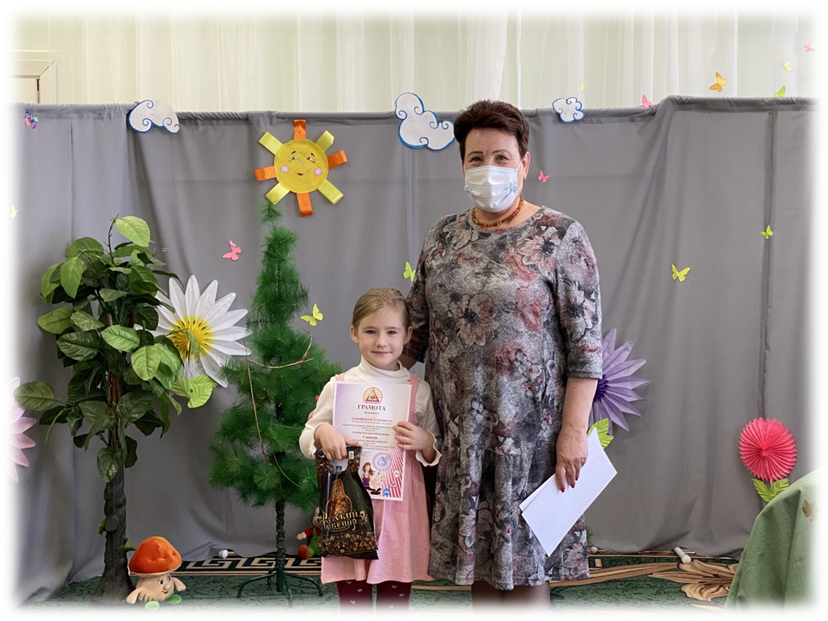 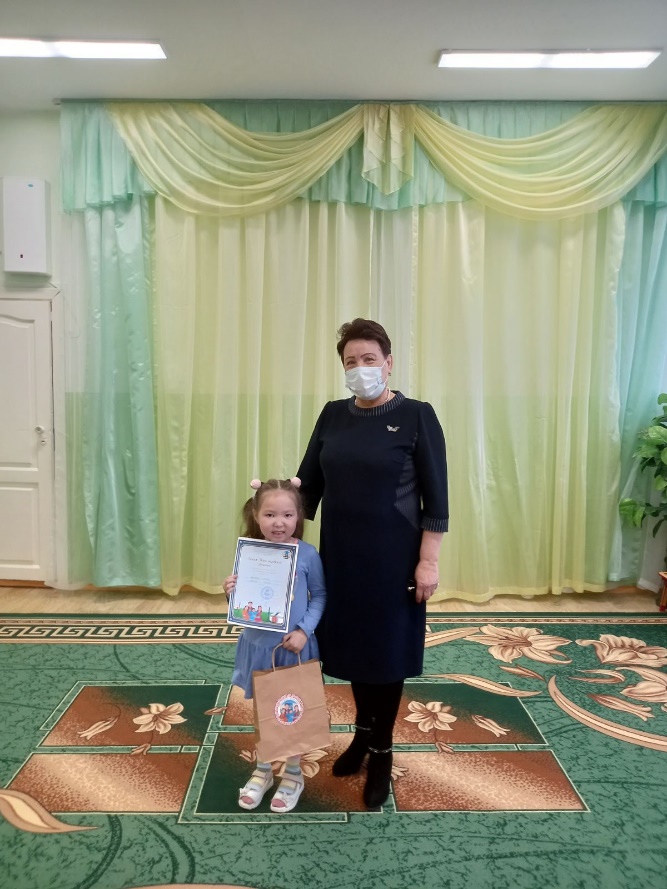 Районный интегрированный конкурс «Манай гэр булын талаан бэлиг» («Таланты моей семьи») Цыбикова Баяна, 6 лет. Номинация «Эрхим Бэеэ харүүлга», ноябрь 2021г.;
Районный онлайн-конкурс «Супер Мама-2021» Семья Анциферовых- 3 мест, ноябрь 2021г.;
Районный дистанционный фестиваль элегантности и таланта «Мини Мистер и Мини Мисс 2021» Пурбуева Арьяана, 6 лет- Гран При. Декабрь 2021г.;
«Хоорхэн Баатар, Арюухан Дангина» Пурбуева Арьяана, 6 лет Районный, февраль,2022г. Диплом 3 место; 
«Гуламта» республиканский конкурс»: Цыренов Юрий 1 место. Балданов Баин 1 место. Елаев Михаил 2 место. Будаева Виктория 3 место;
Районный творческий конкурс «Военная мощь России» Дети старшей группы №1, средней группы №1Районный МУДО Иволгинский районный центр дополнительного образования, февраль, 2022г; Районный турнир «Шагай наадан» Дымбрынов Дмитрий,  Анцифиров Виктор, апрель 2022г.;
Районный конкурс - Смотр строя и песни «День Победы» 2 место, май 2022г;
Районный дистанционный конкурс юмористических роликов на бурятском языке «Эгээл бэрхэнууд-манай эхэнэрнууд» Диплом 2 место, Будаева В.У-Б. учитель бурятского языка, март 2022г
Районный дистанционный конкурс вокального искусства «Золотой голос – 2022» среди воспитанников ДОУ Иволгинского района, Малых Элина – 5 лет, 3 место, март 2022г;
Муниципальная интеллектуальная олимпиада «Успешный дошкольник-2022» среди воспитанников ДОУ Иволгинского района, Цыренова Валерия, 6 лет, 1 место, апрель 2022г;
Районный турнир «Шагай наадан» среди работников ДОУ Иволгинского района, Рупышева Т.Н., Будаева В.У-Б. Сертификат участника 3 место, 3 место команда «Мэргэн», апрель 2022г;
Районный конкурс профессионального мастерства для педагогических работников ДОУ МА «Иволгинский район» «НЕСКУЧНАЯ СРЕДА» Рупышева Т.Н, апрель 2022г
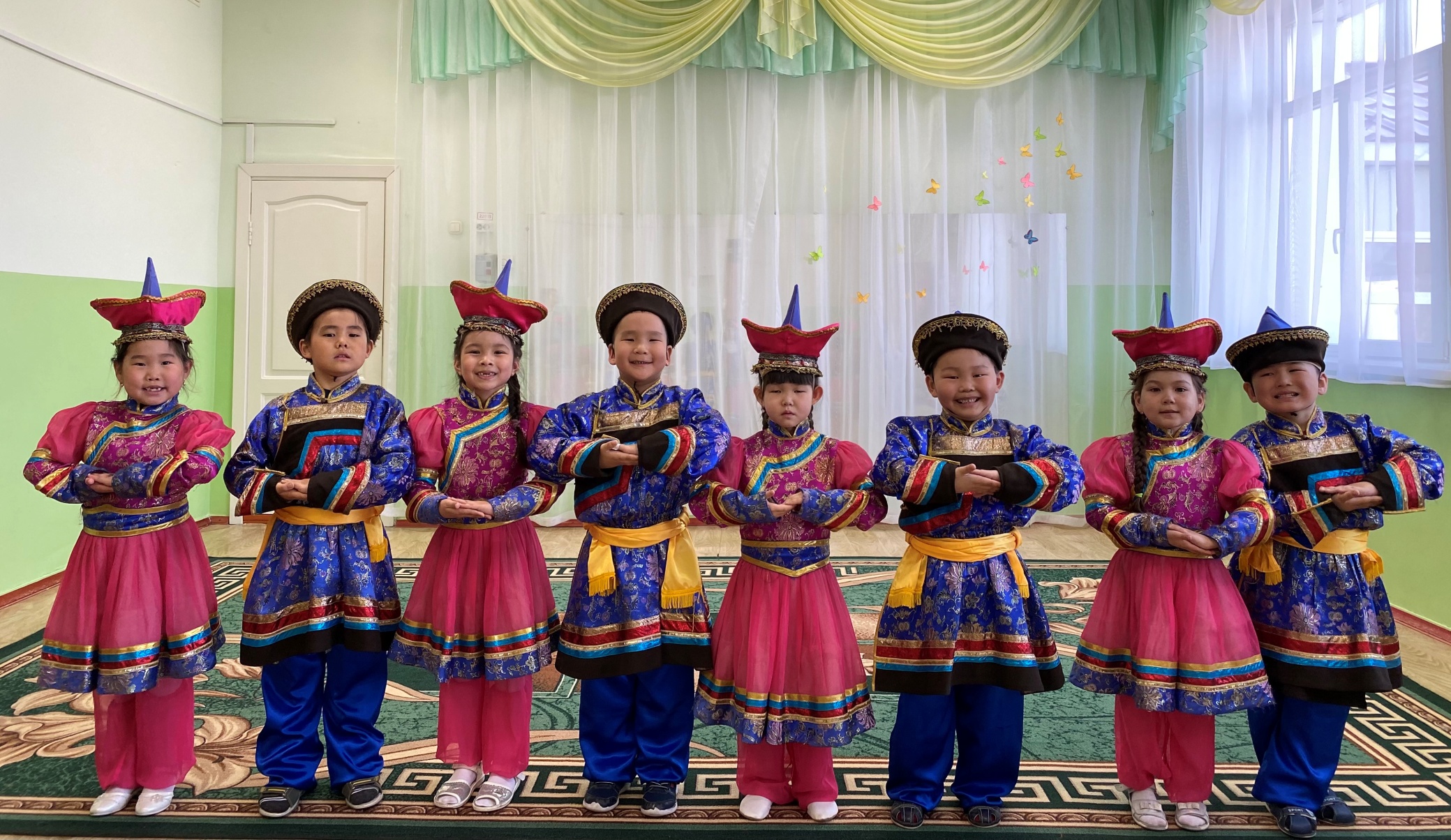 «Гуламта» республиканский конкурс» Цыренов Юрий, Балданов Баин, Елаев Михаил, Будаева Виктория- призовые места.
III Всероссийский конкурс, посвященный Дню сотрудников органов РФ внутренних дел «В честь полиции – УРА!» Коллективы воспитанников: средней группы, старшей группы №2, подготовительной группы №1, подготовительной группы №2, дипломы 1,2,3 степени.
Всероссийский сетевой конкурс для педагогов «Профессиональный успех-XXI»: «Методические разработки в образовательном процессе» - Ануфриева Лариса Андреевна – музыкальный руководитель, призер.
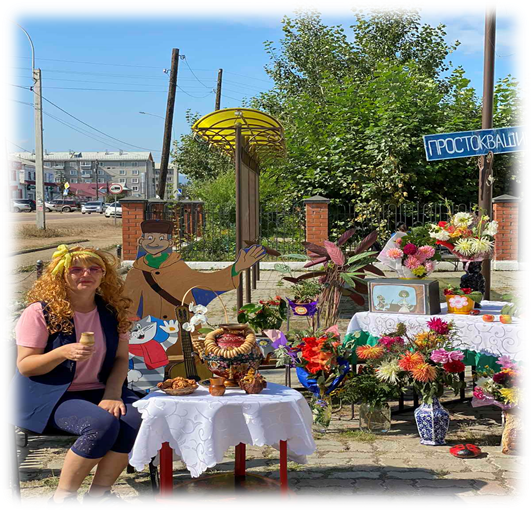 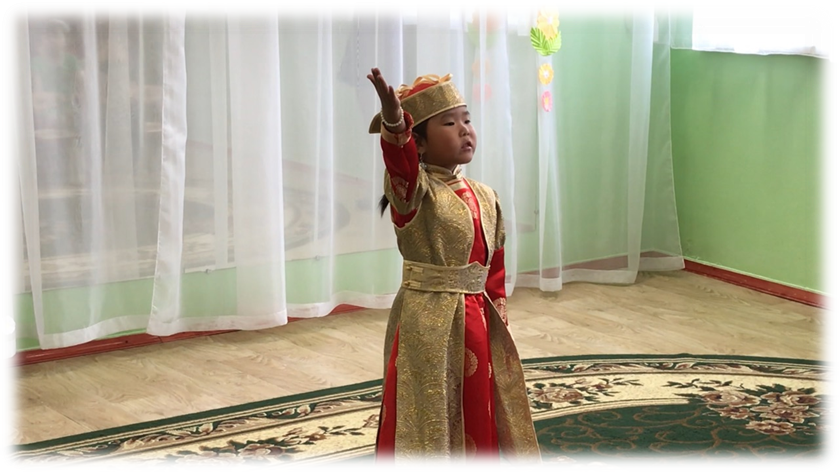 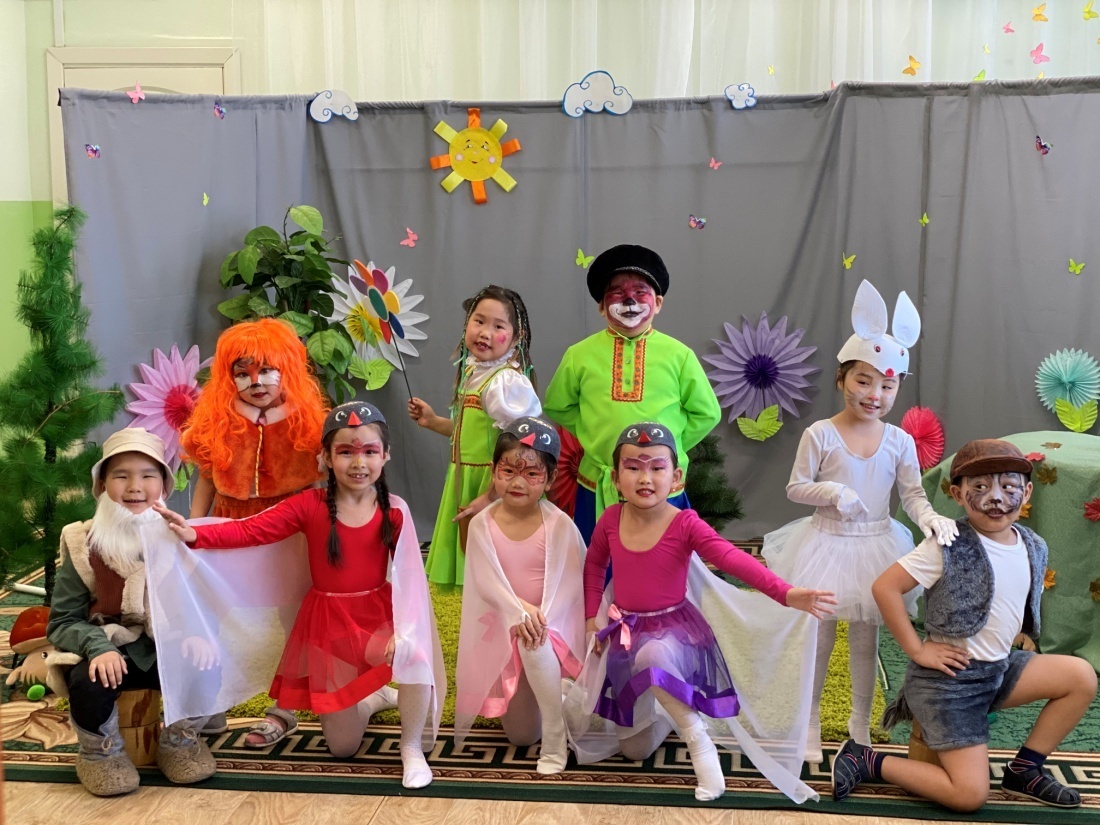 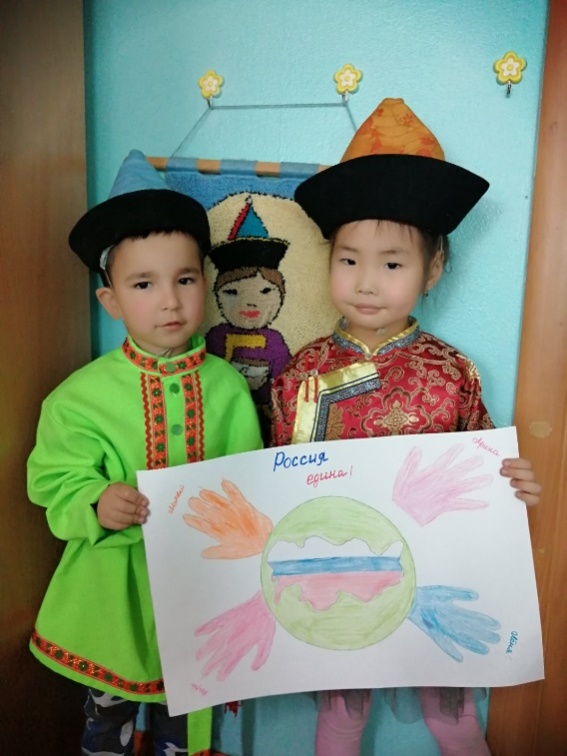 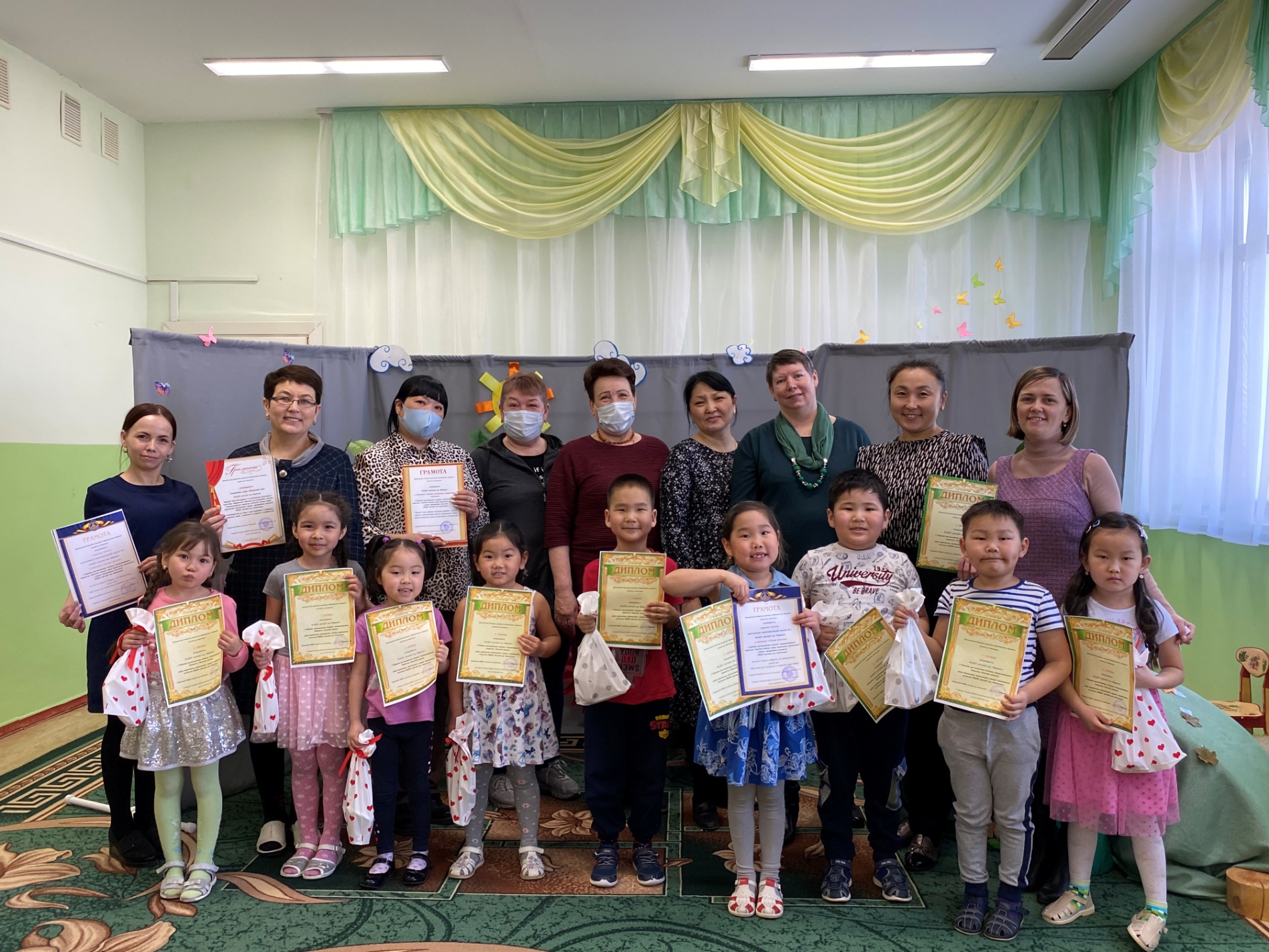 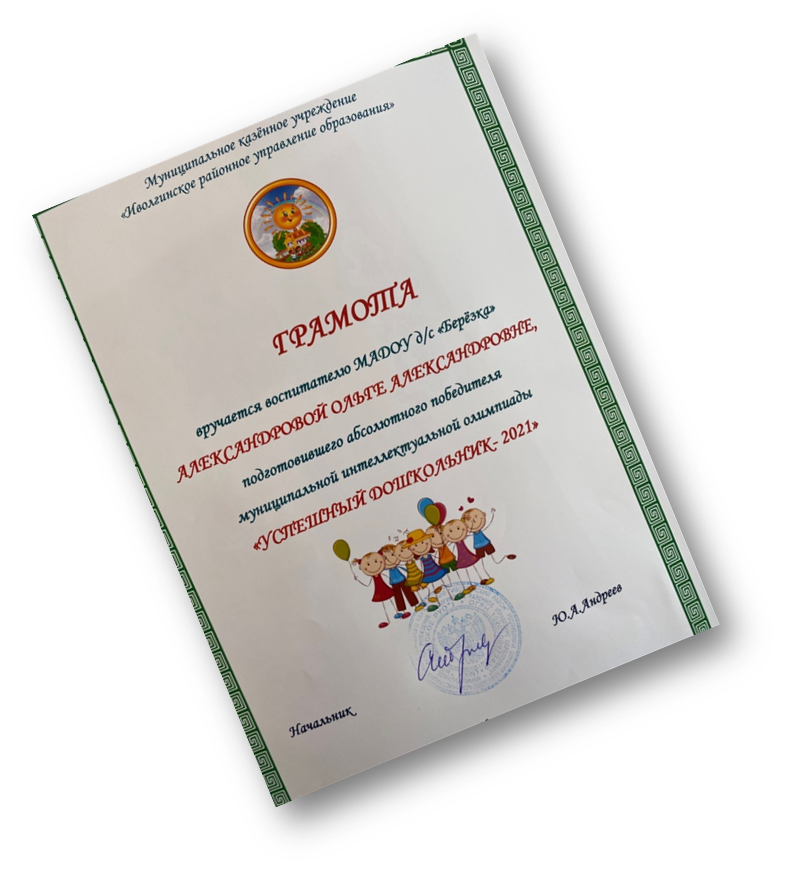 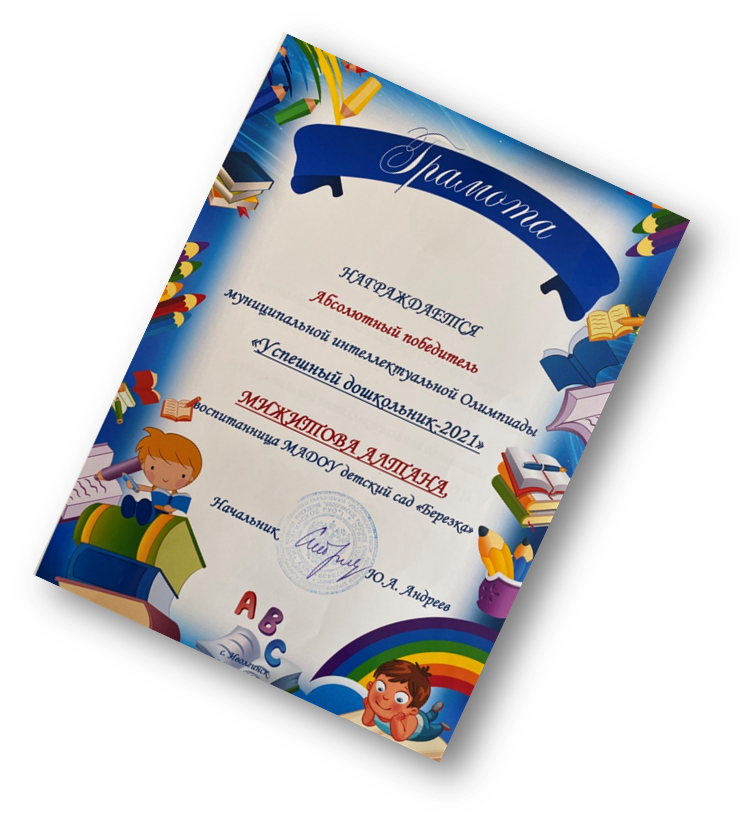 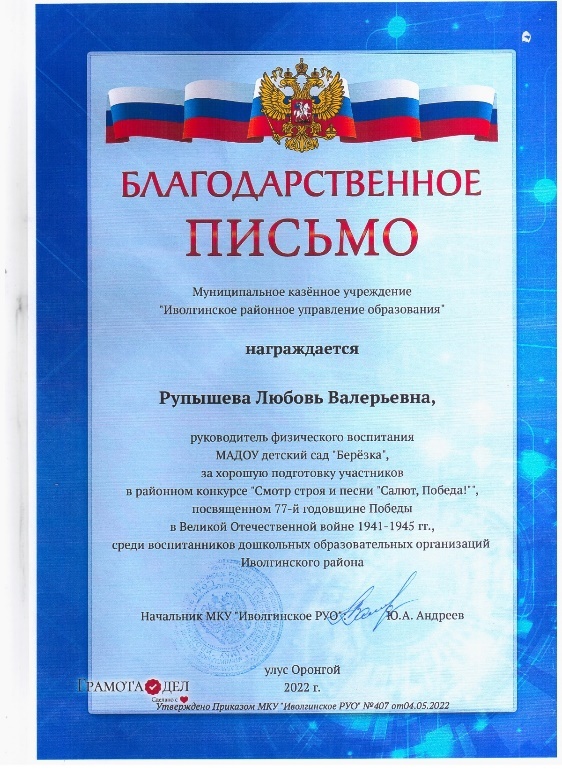 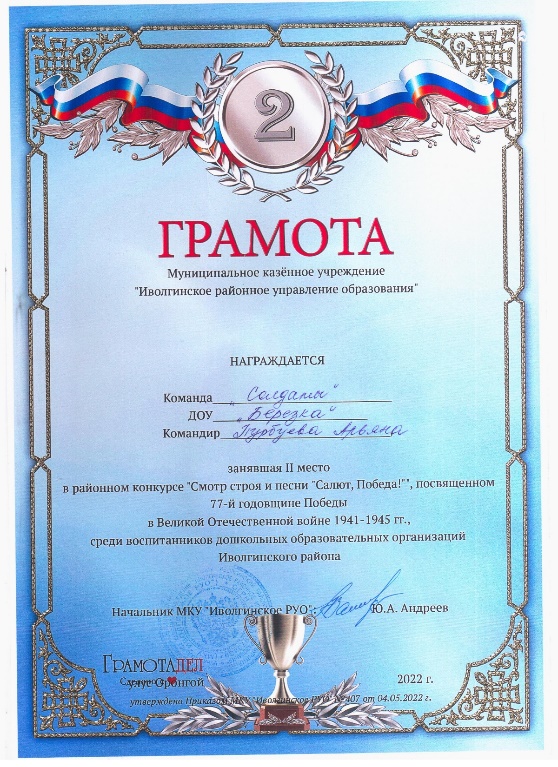 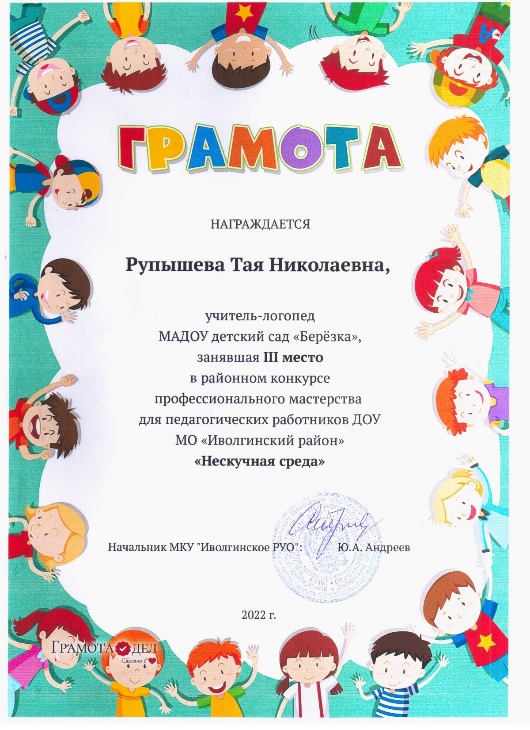 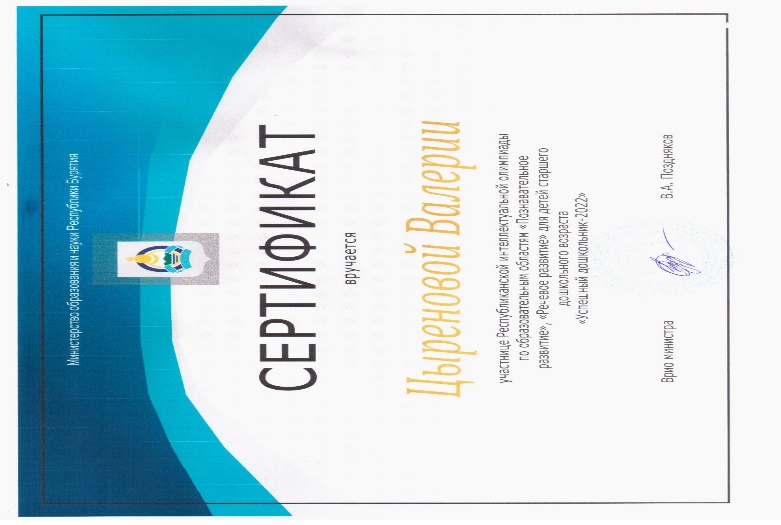 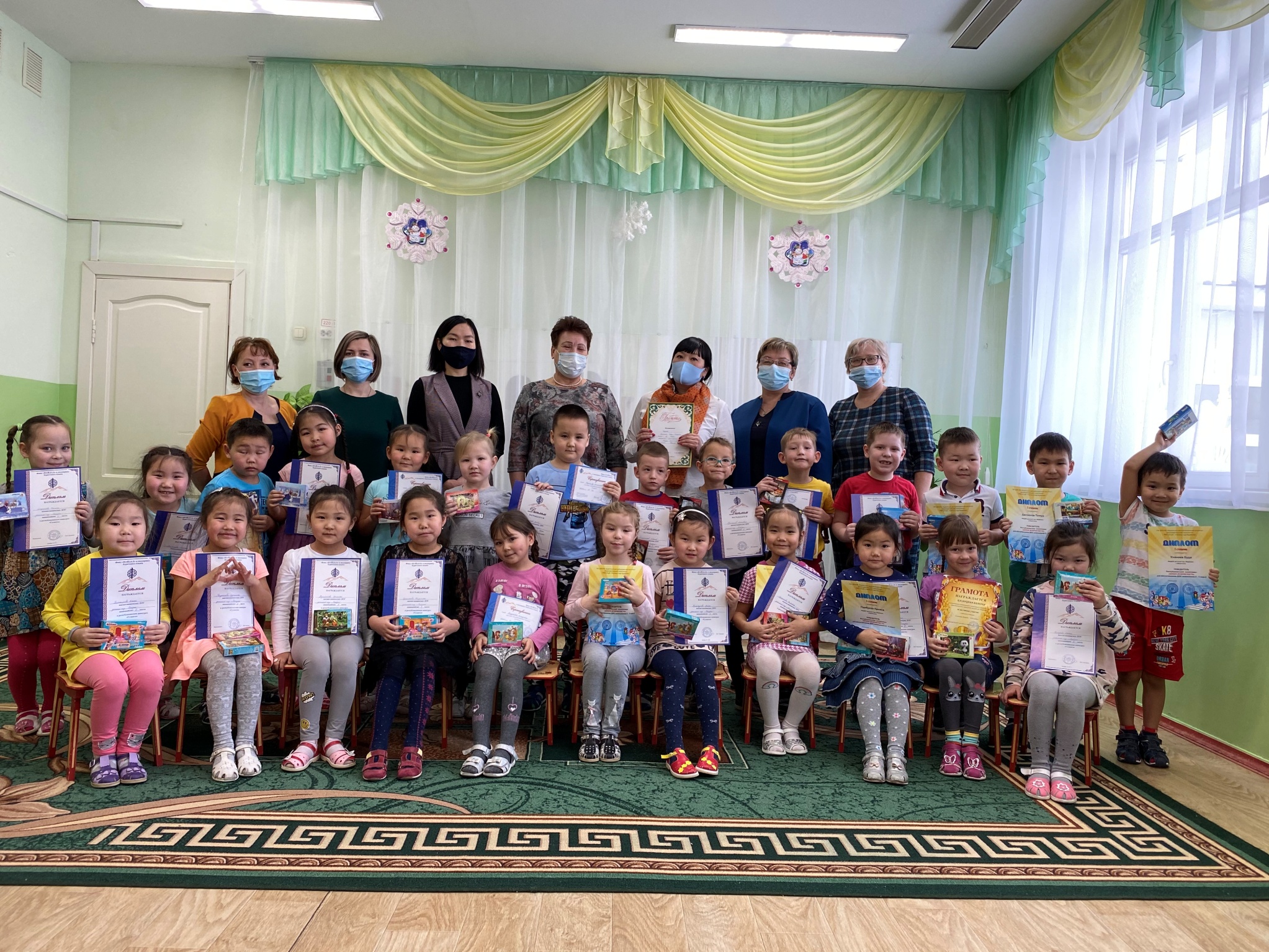 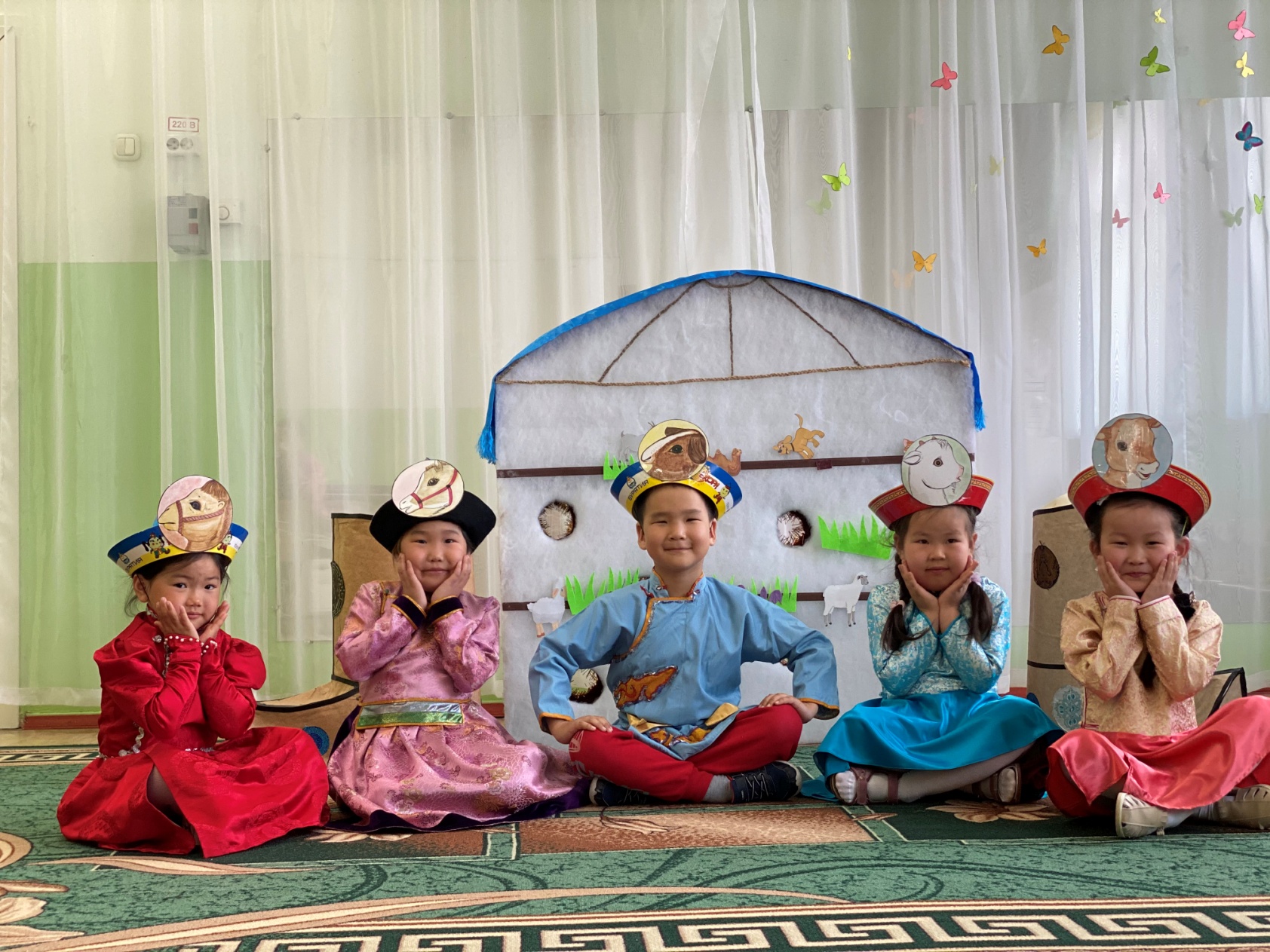 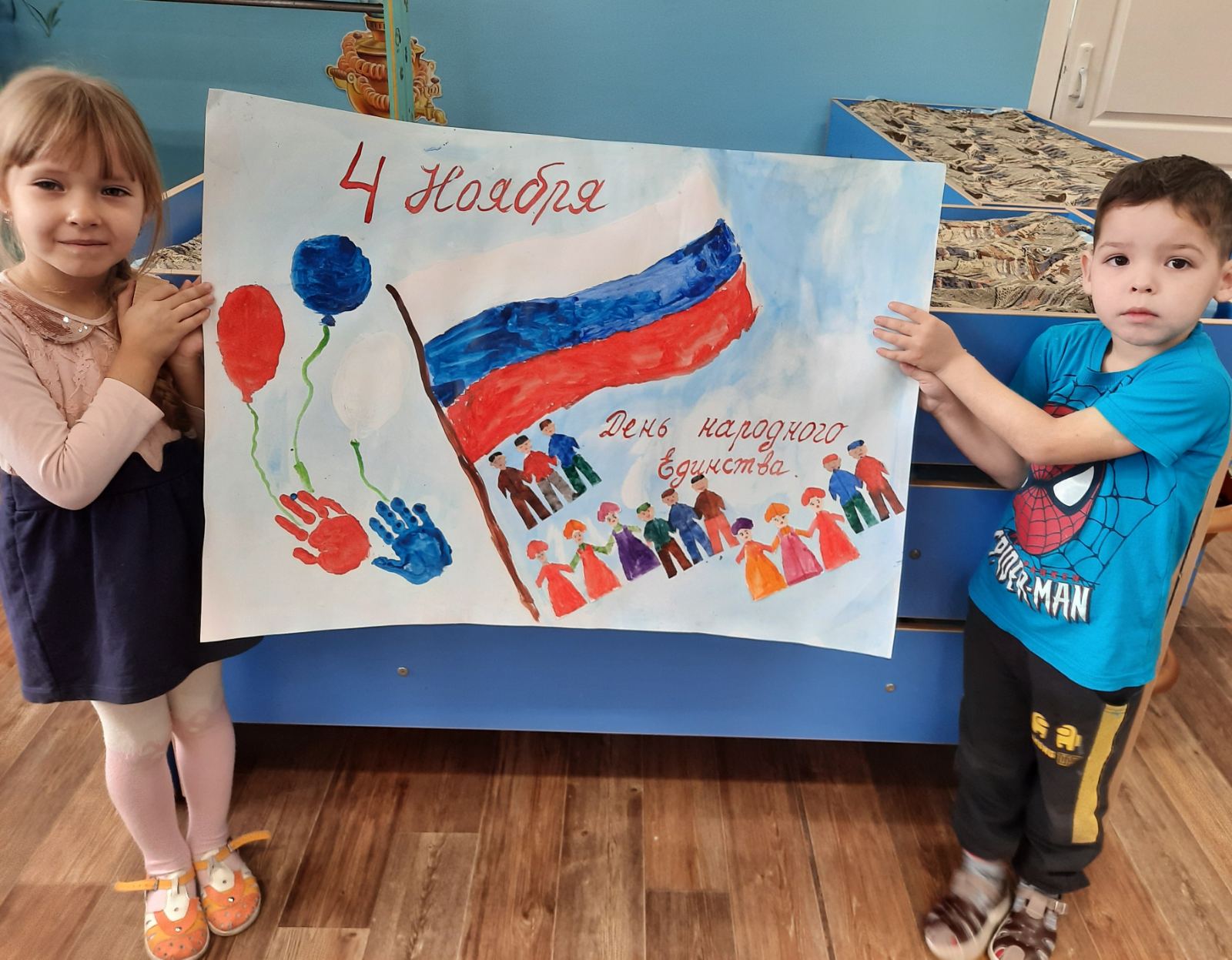 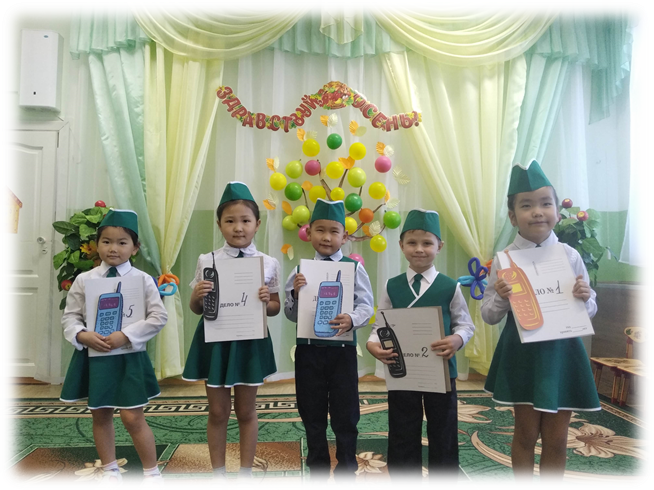 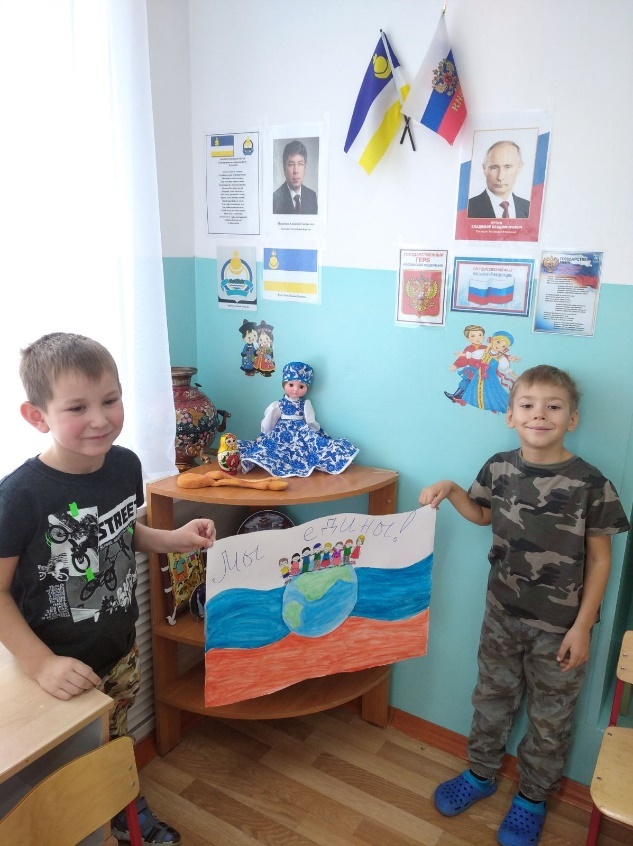 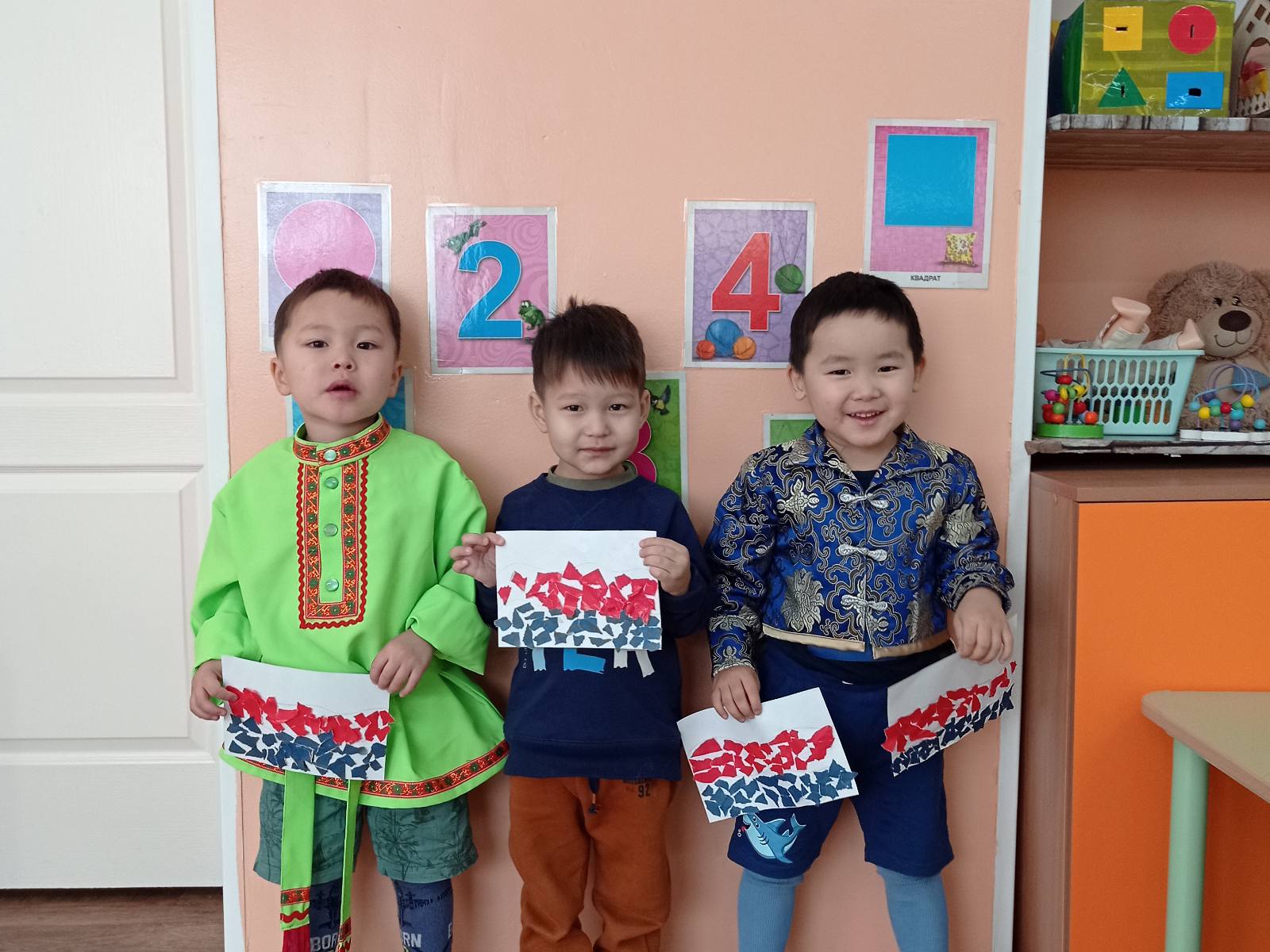 Спасибо за внимание!!!
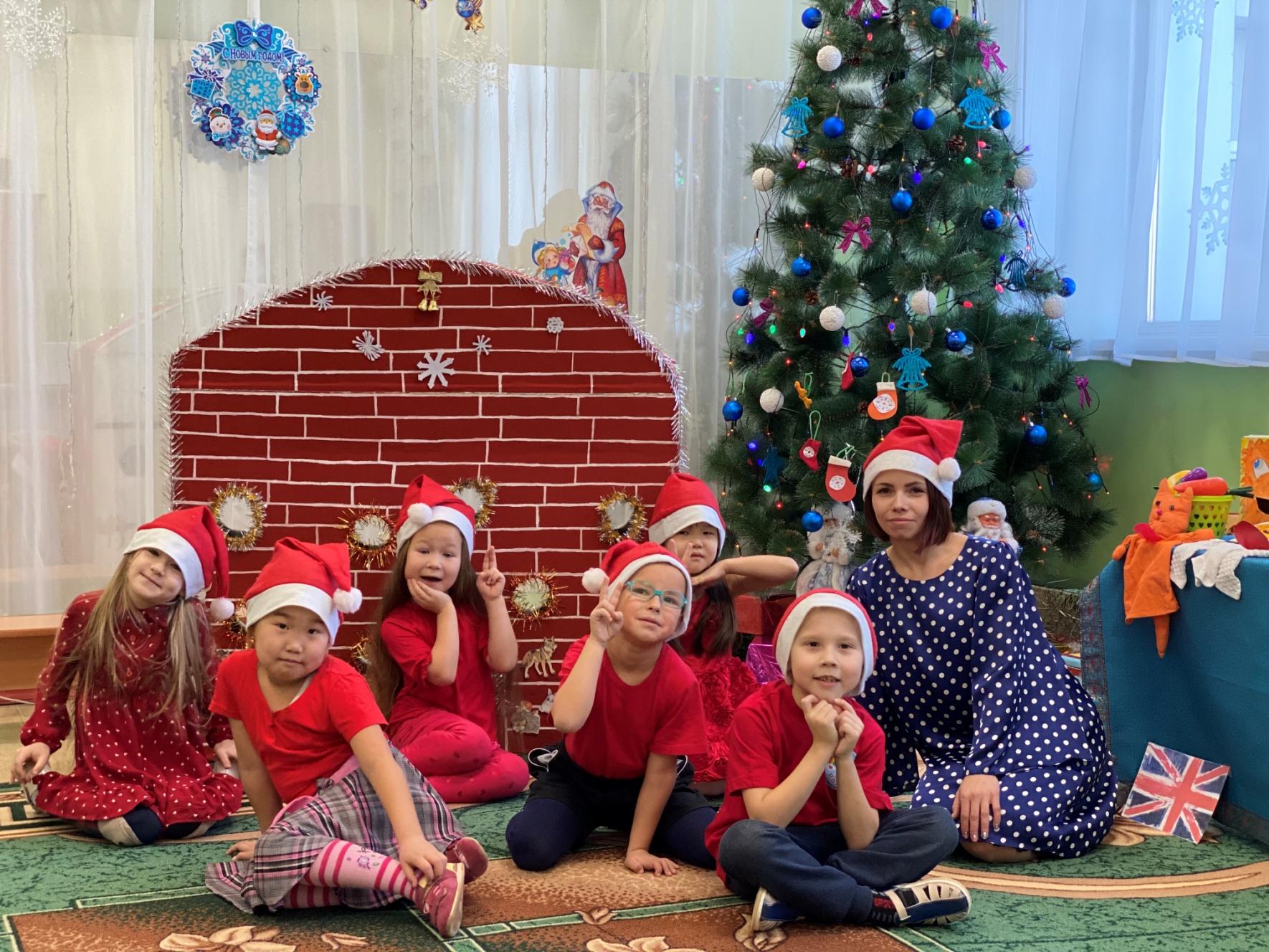